BIENVENIDOS


Las habilidades socioemocionales para el desarrollo personal y la mejora de la labor docente.


Enero 2018
ENCUADRE
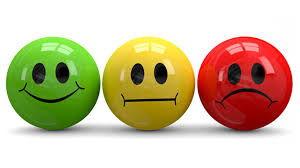 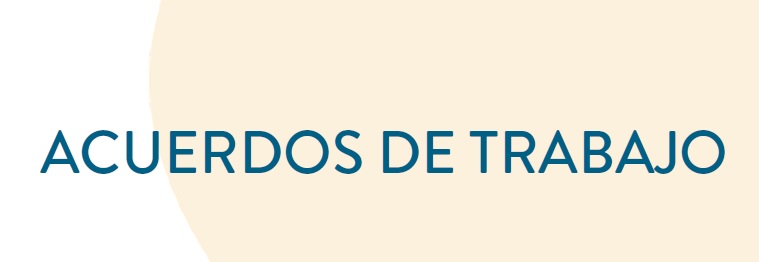 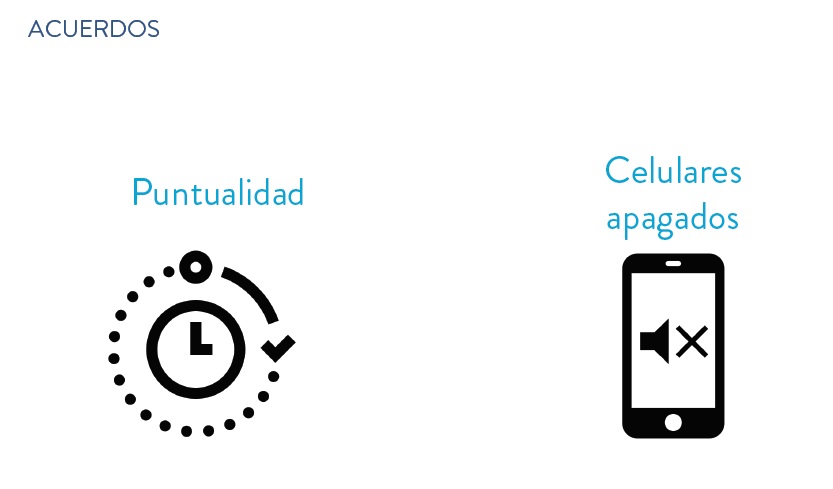 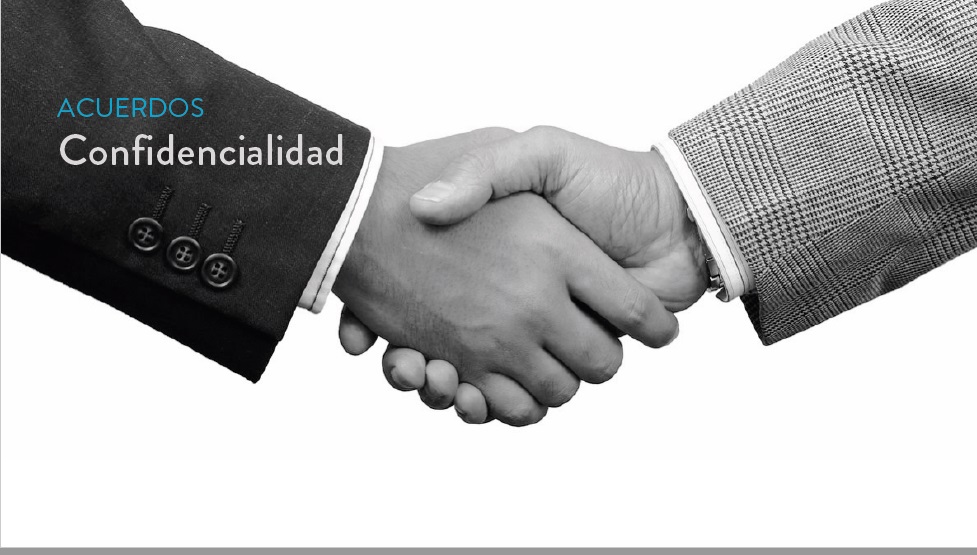 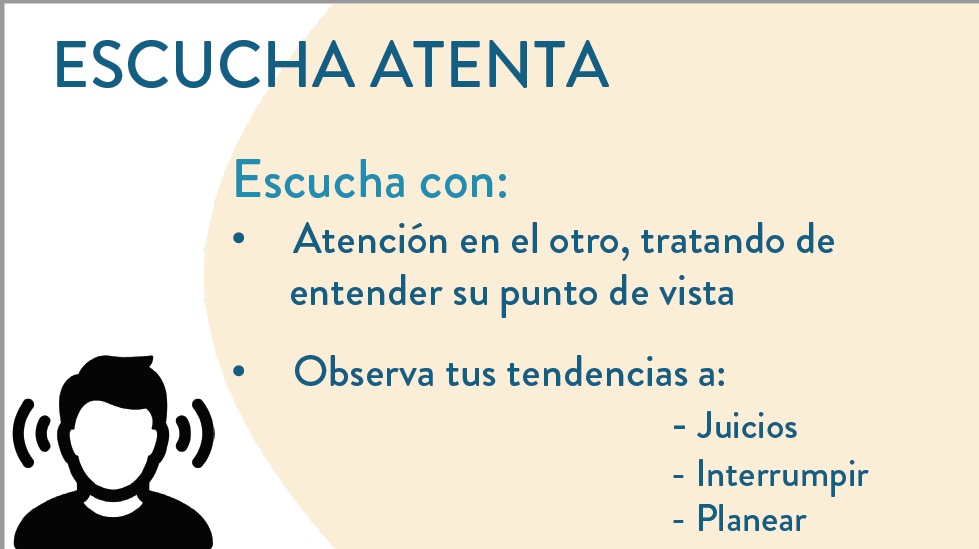 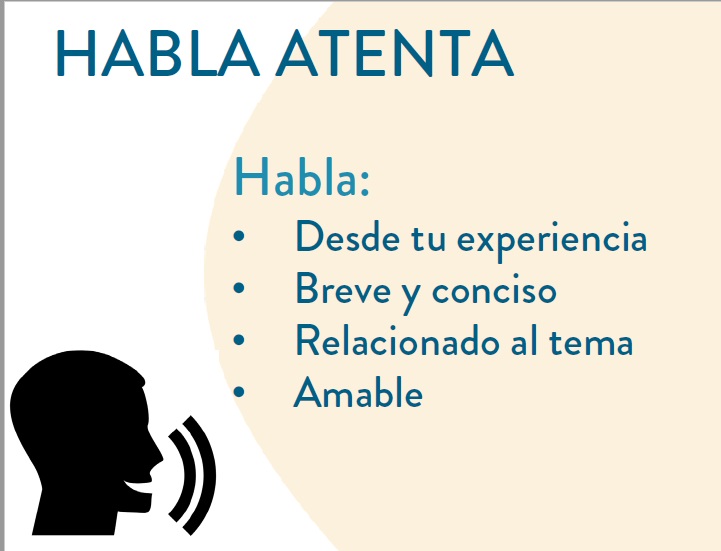 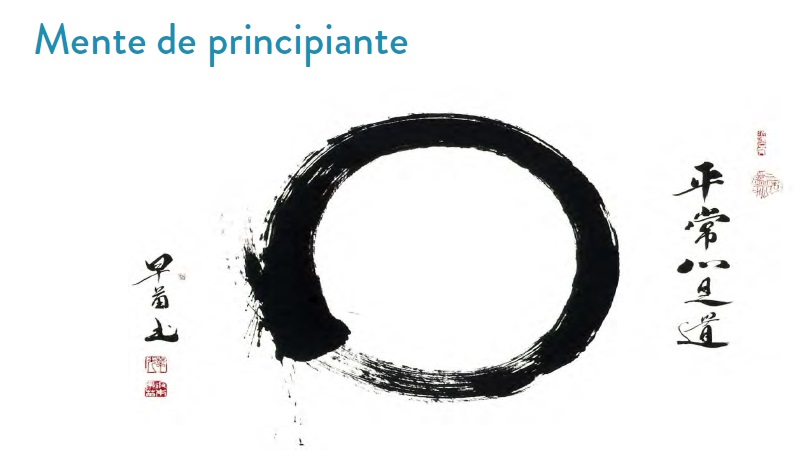 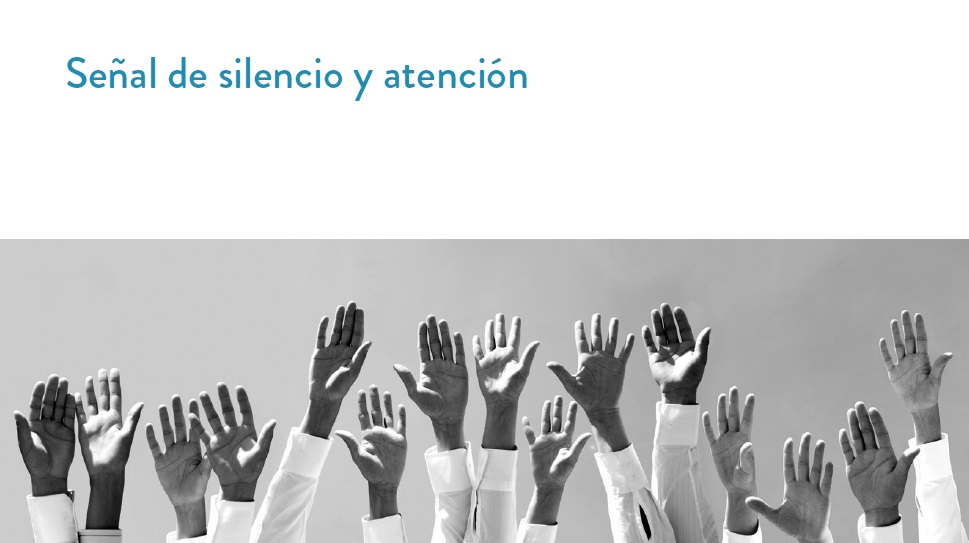 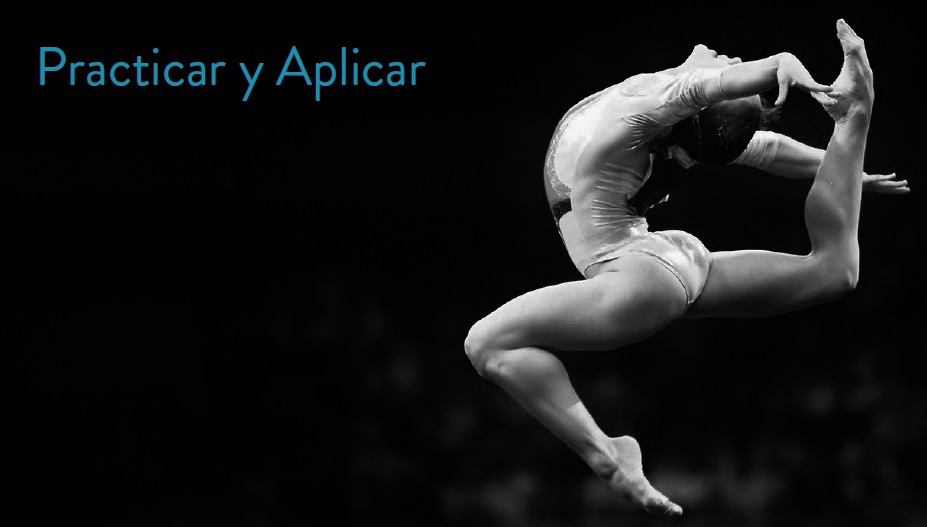 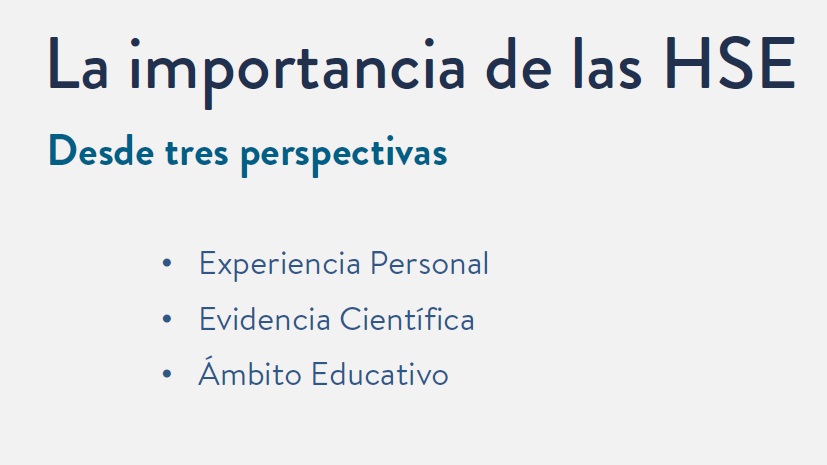 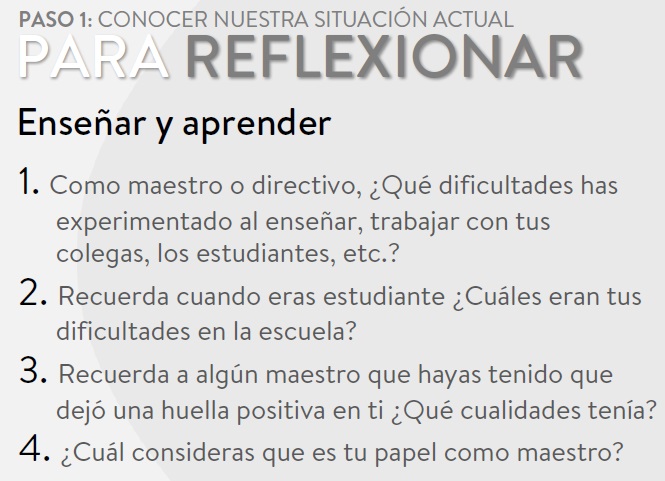 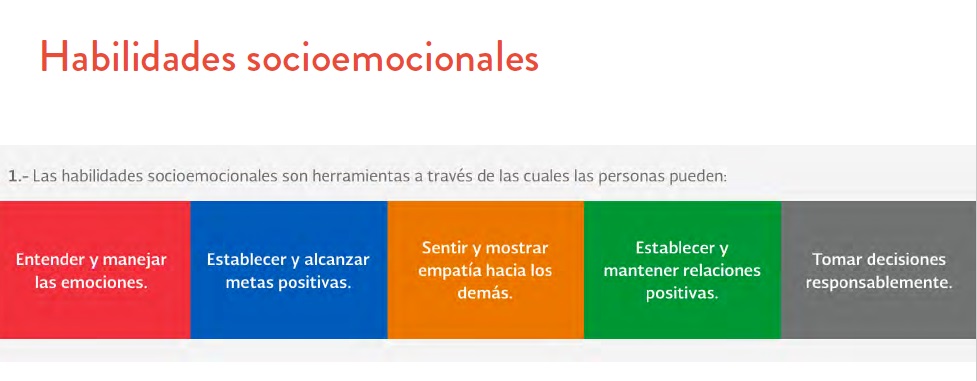 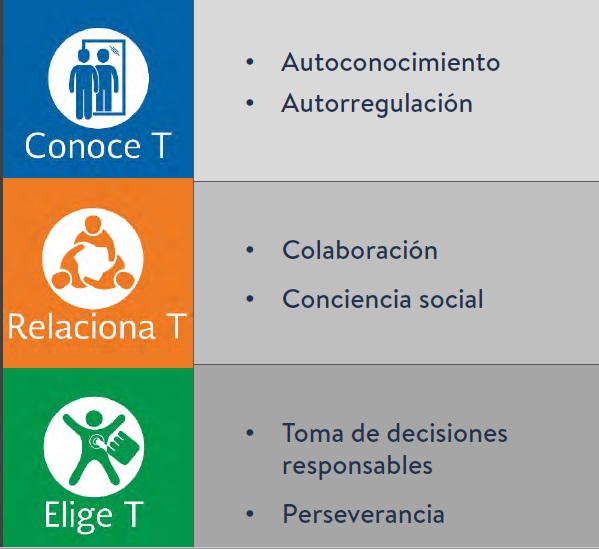 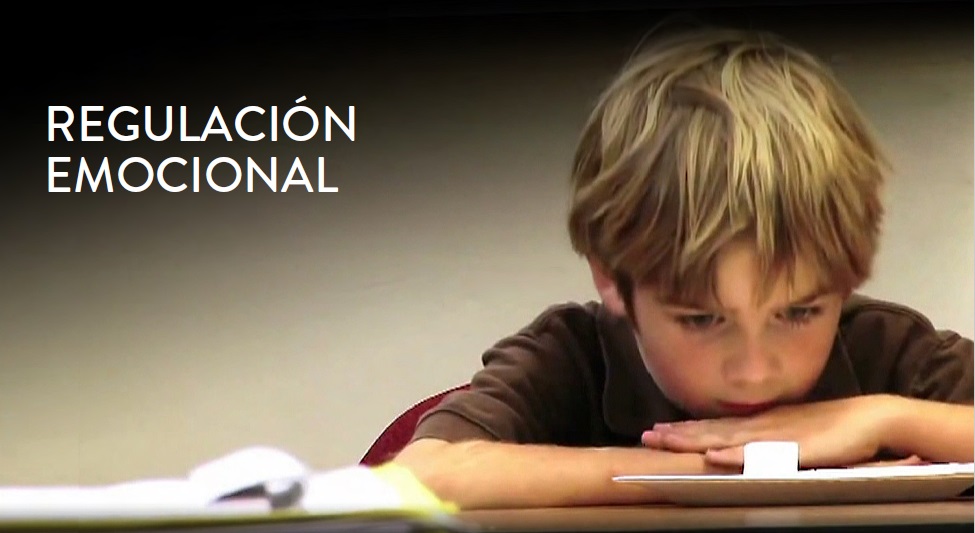 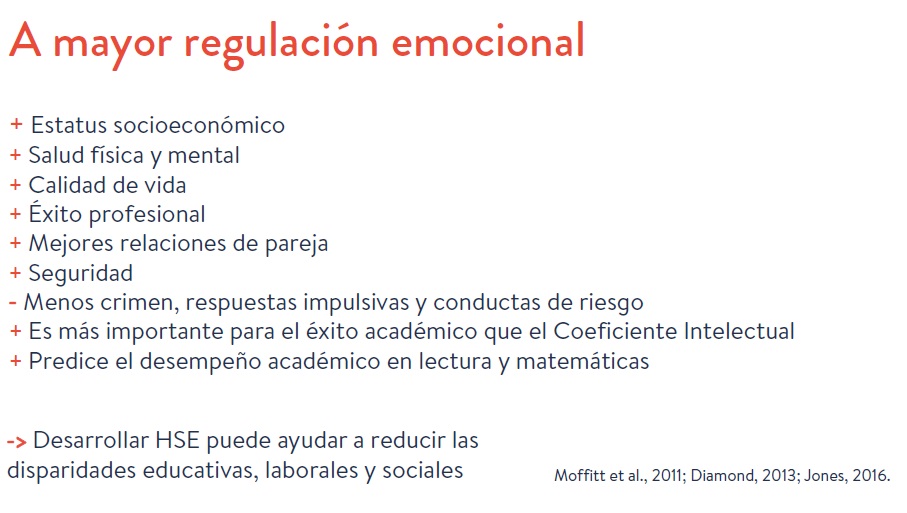 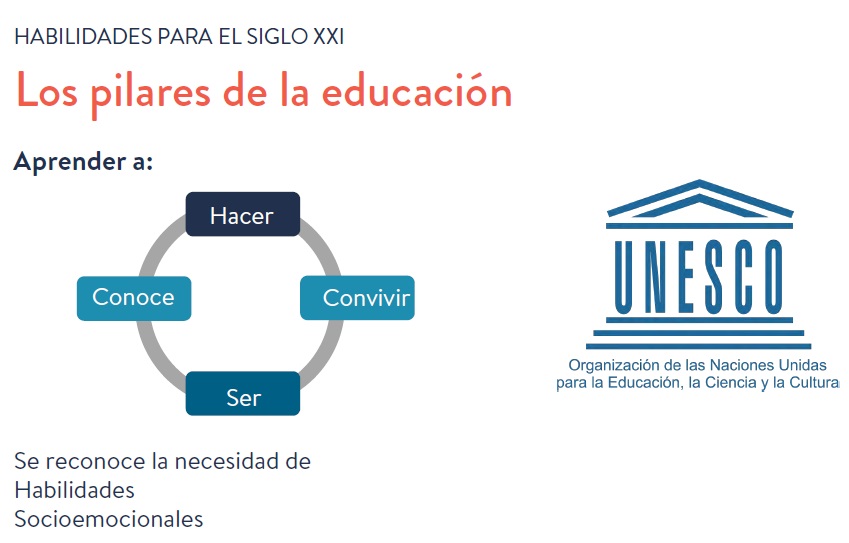 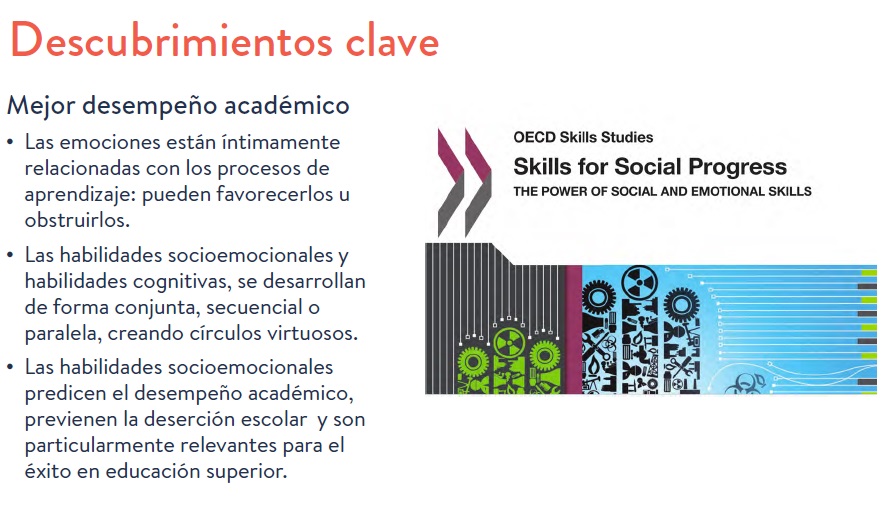 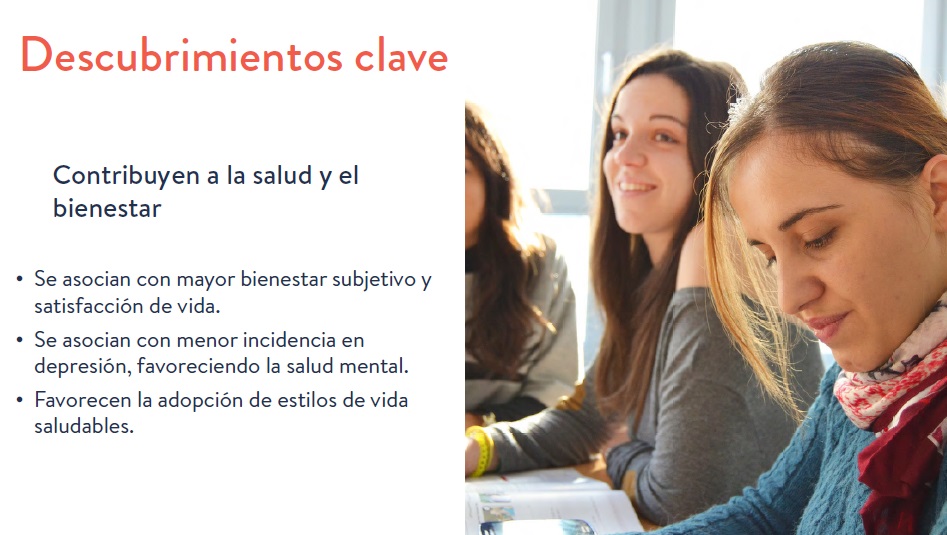 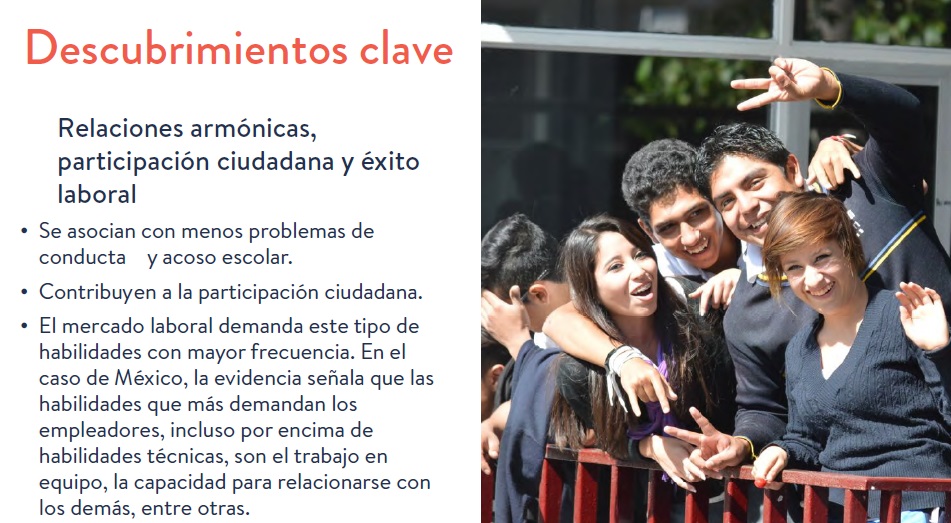 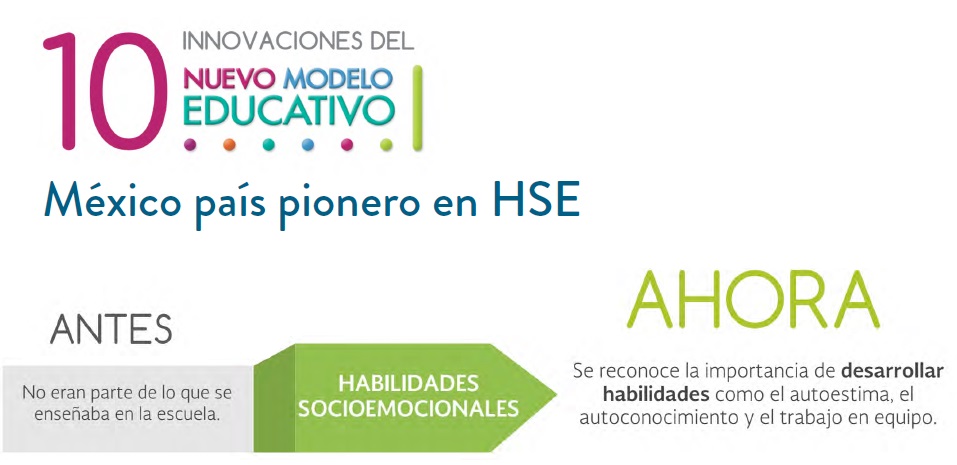 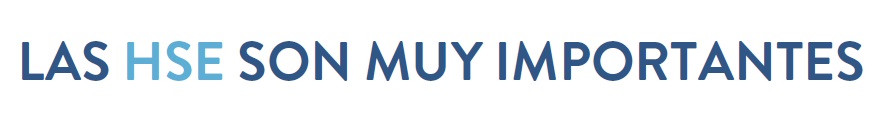 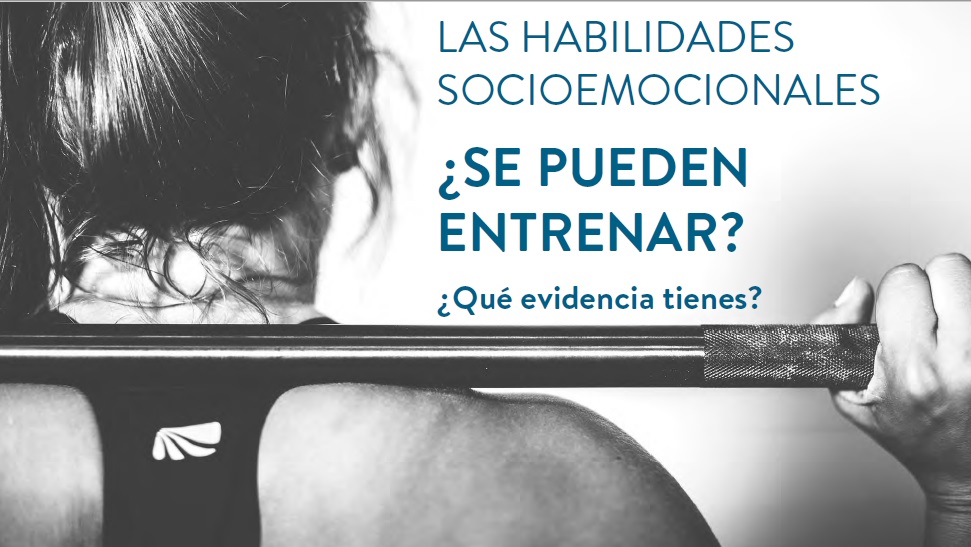 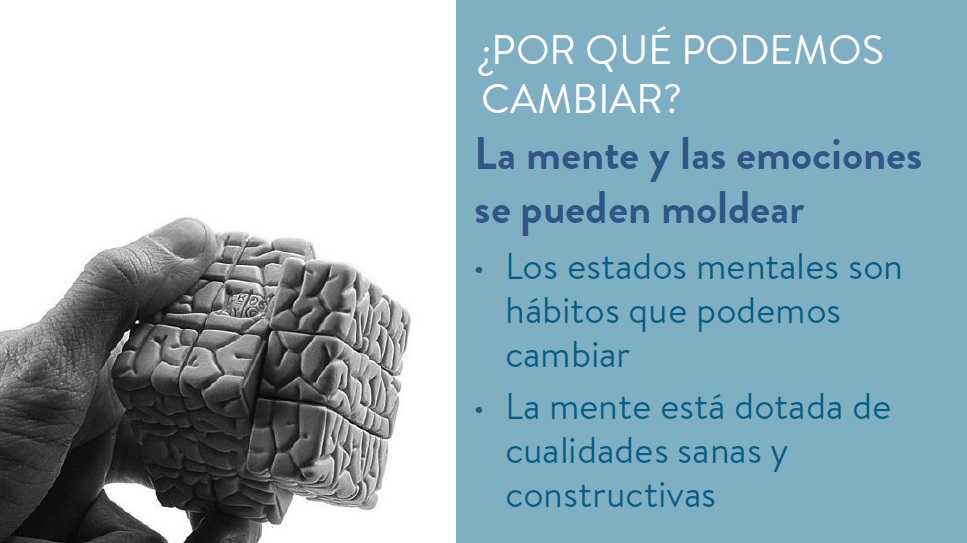 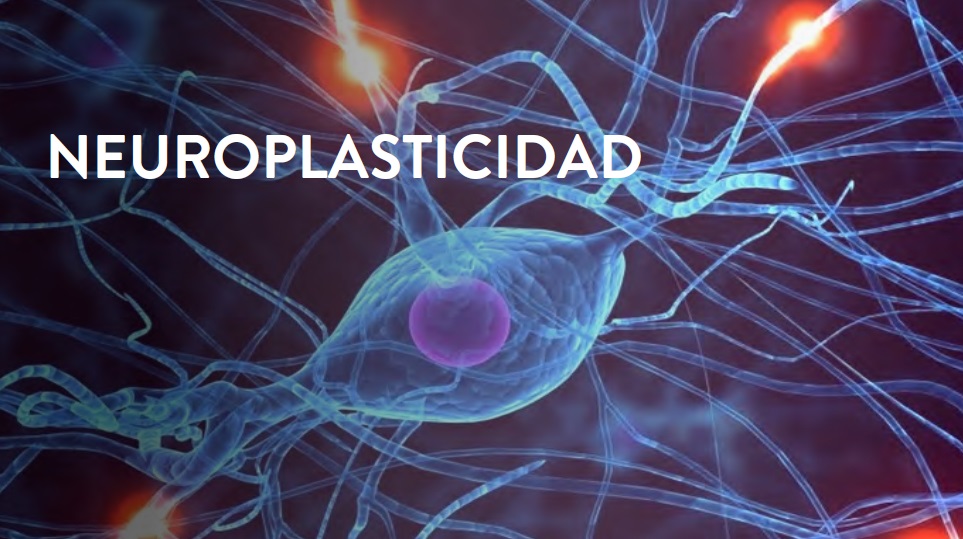 COMPARTIENDO EXPERIENCIAS
Emoción
Las emociones son expresiones psicofisiológicas, biológicas y de estados mentales. Es un término genérico para referirse a la adaptación por parte de los individuos, a estímulos provocados por personas, animales, cosas, etc.
Se habla de unas emociones que son básicas, ya que según algunos estudios; todos los seres humanos las experimentan. Éstas son:
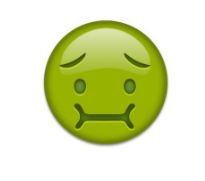 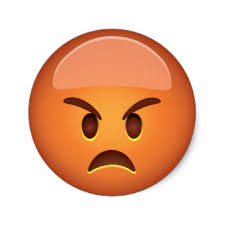 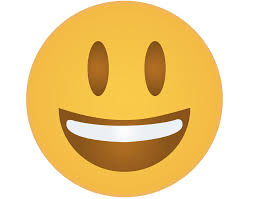 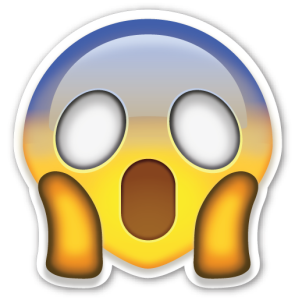 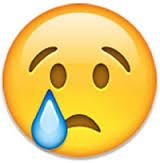 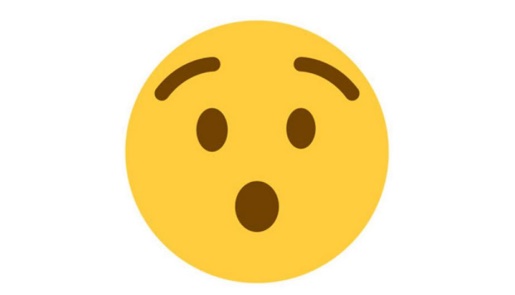 Sentimientos.
Los sentimientos son el resultado de las emociones. La palabra sentimiento viene del verbo “sentir” y se refiere a un estado de ánimo afectivo, por lo general de larga duración, que se presenta en el sujeto como producto de las emociones que le hace experimentar algo o alguien.
Los sentimientos pueden ser de corto o largo plazo, pero generalmente suelen mantenerse durante largos períodos de tiempo. Por ejemplo, los sentimientos de amor en algunos casos suelen durar mucho tiempo. Otros ejemplos de sentimientos incluyen los celos y el dolor o sufrimiento.
Diferencias clave entre sentimiento y emoción

Los sentimientos son más duraderos que las emociones, pero las emociones son más intensas que los sentimientos.

Los sentimientos son el resultado de las emociones.

Las emociones son reacciones psicofisiológicas ante diversos estímulos, mientras que los sentimientos son evaluaciones conscientes de nuestras emociones.
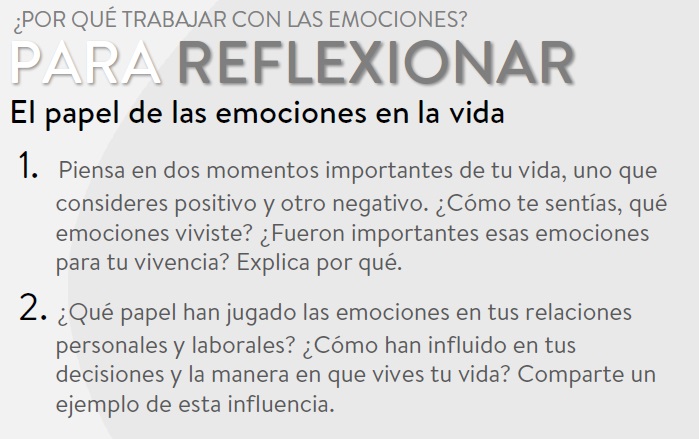 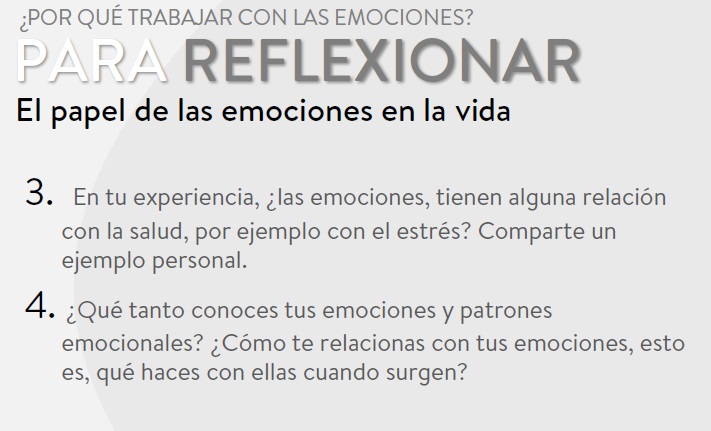 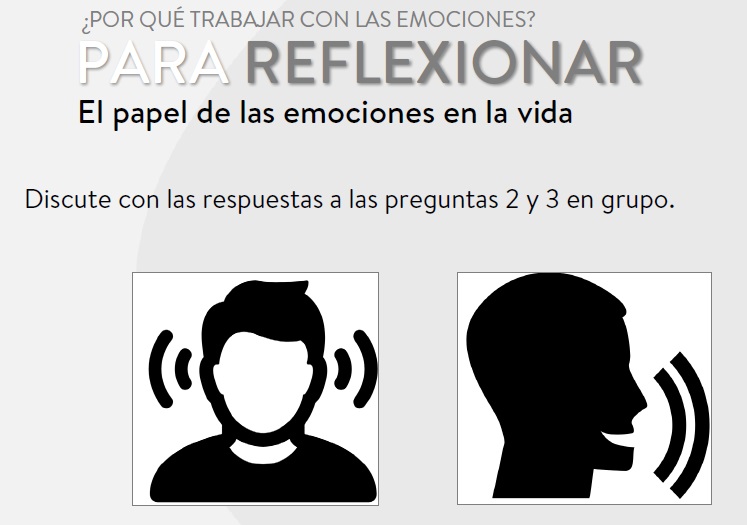 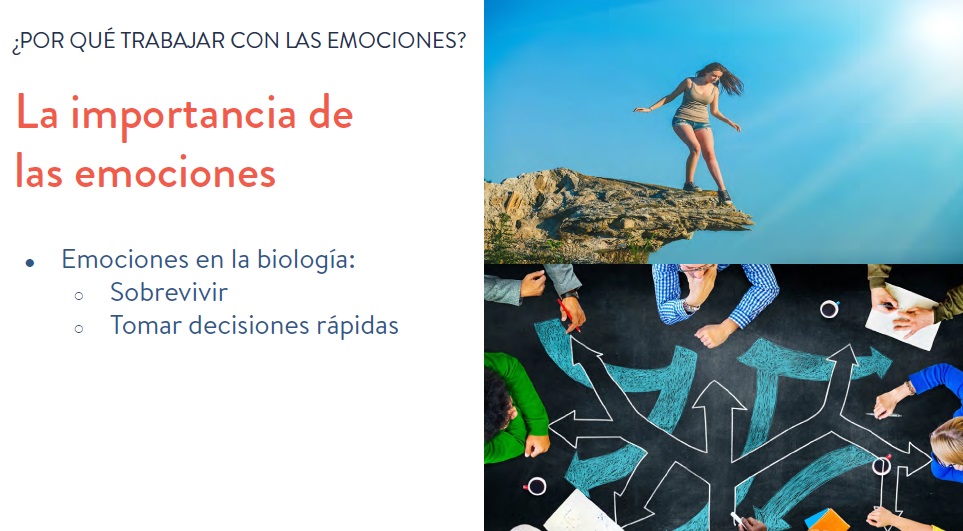 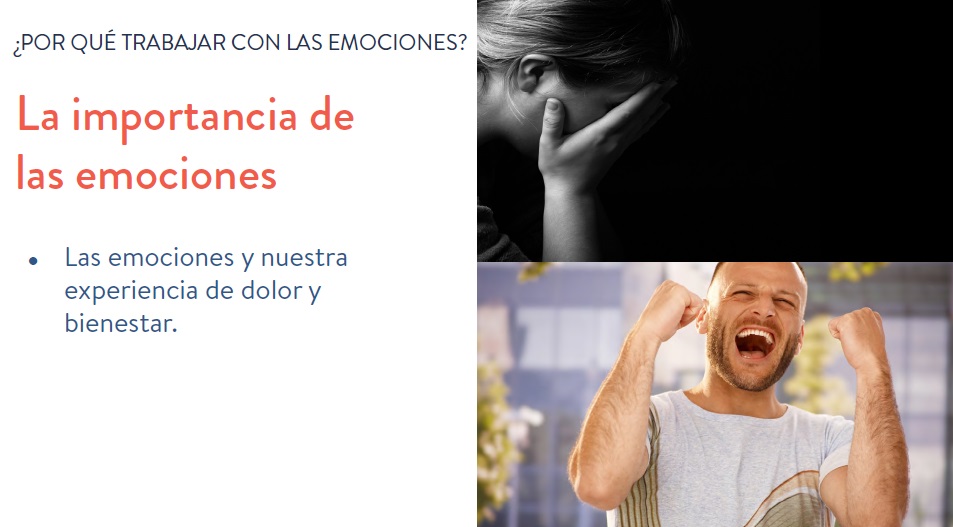 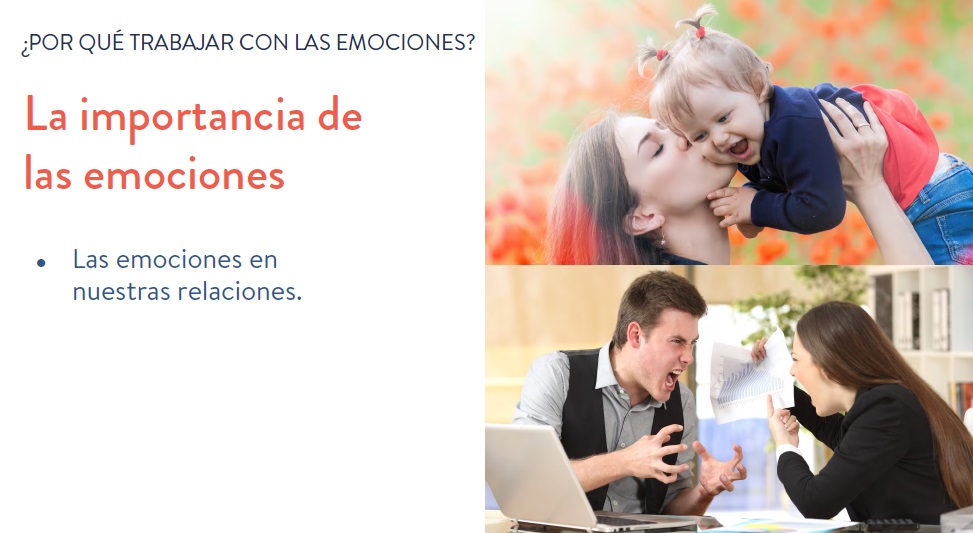 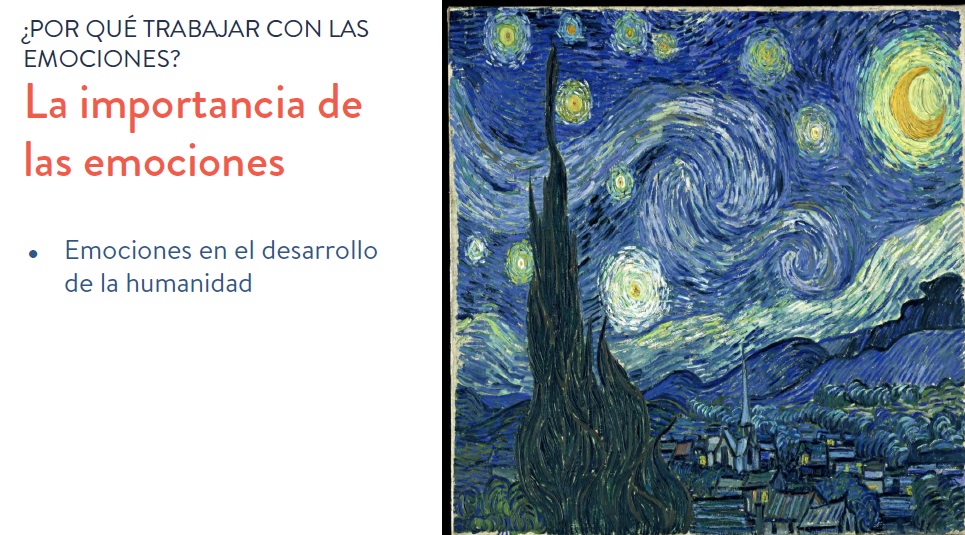 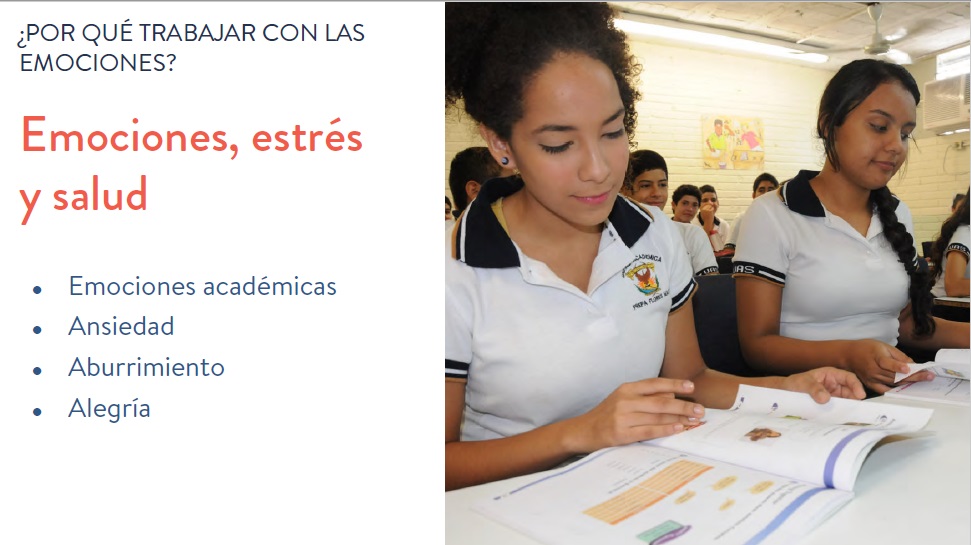 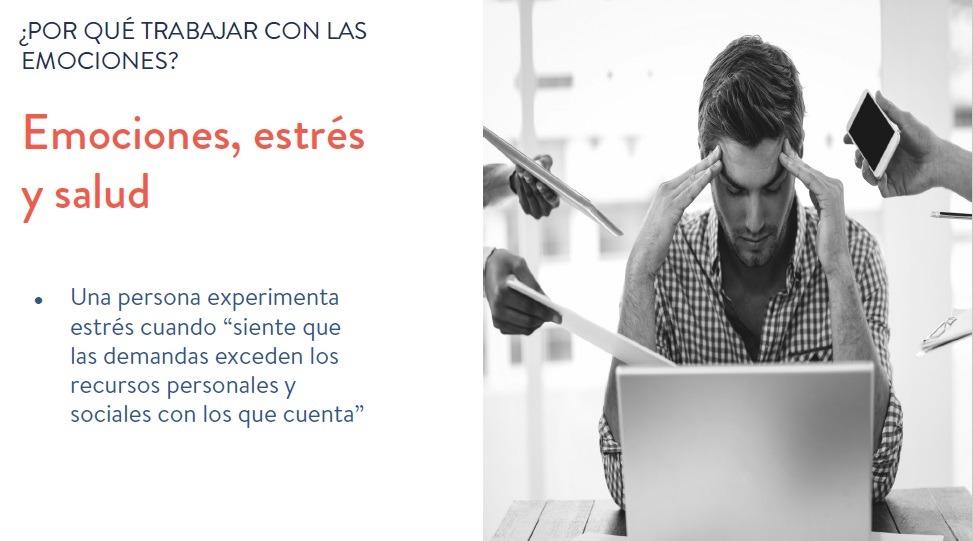 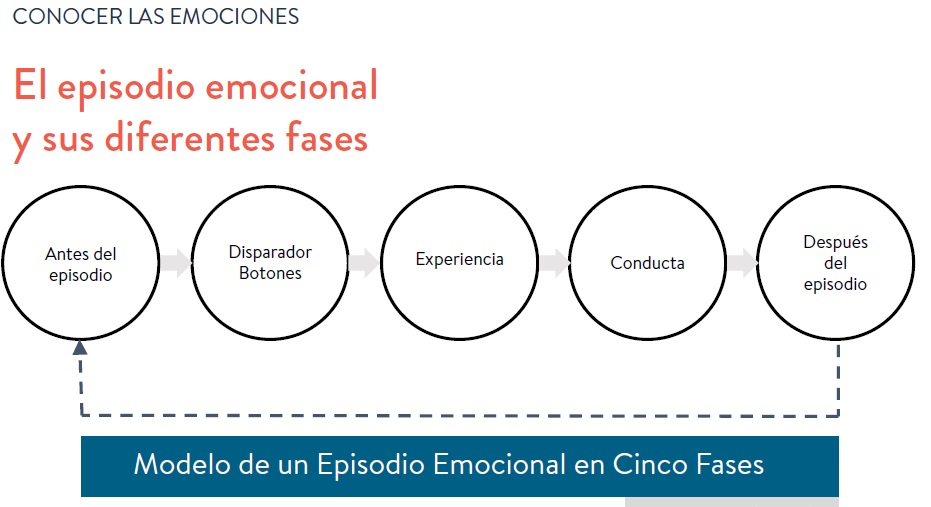 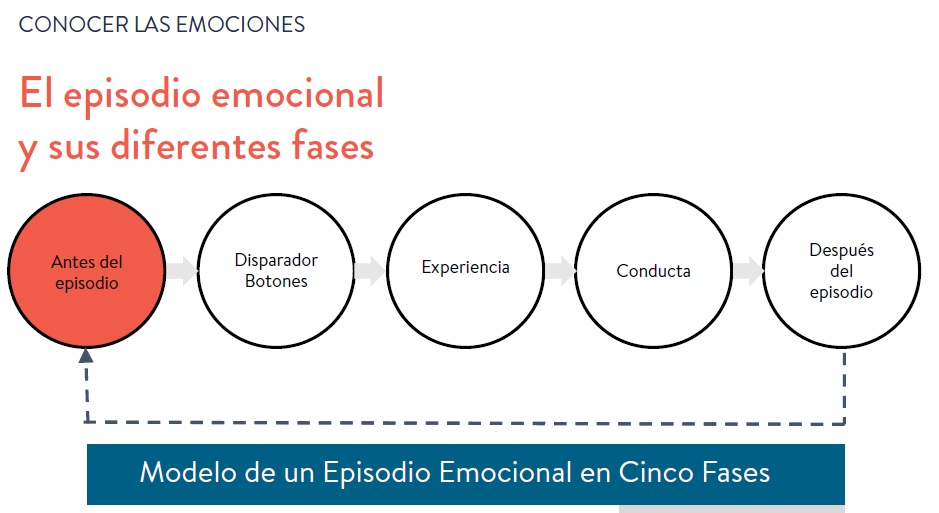 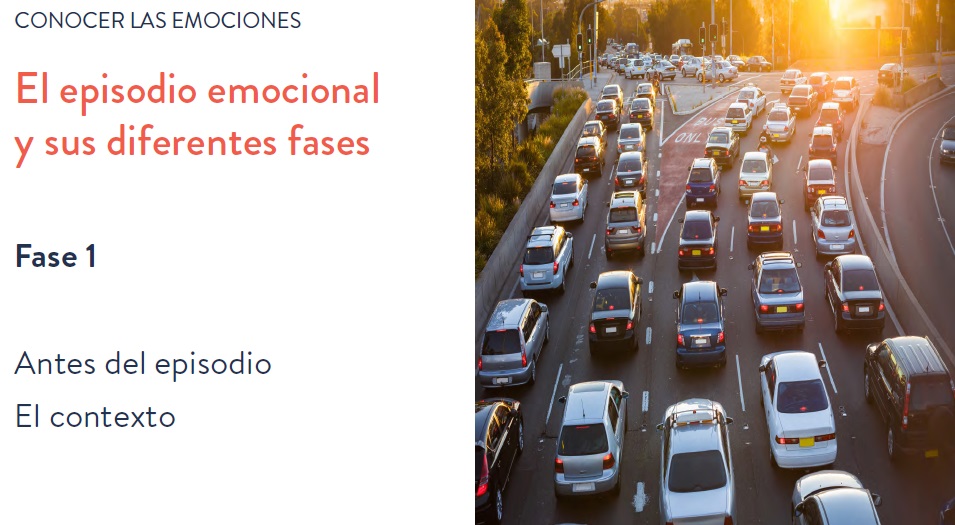 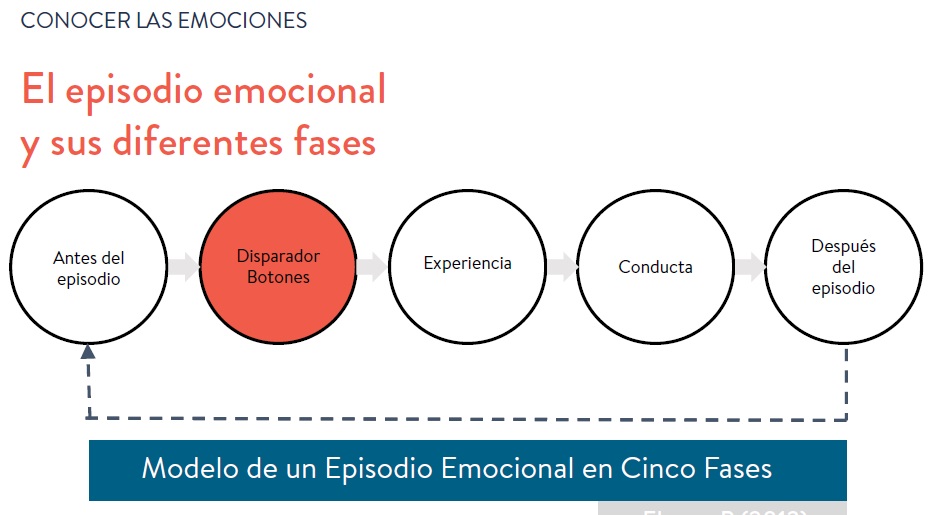 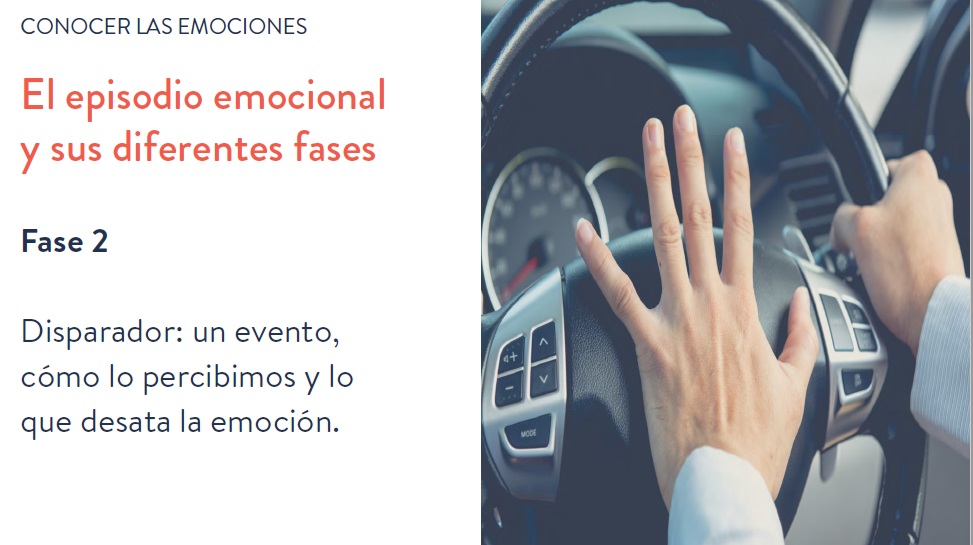 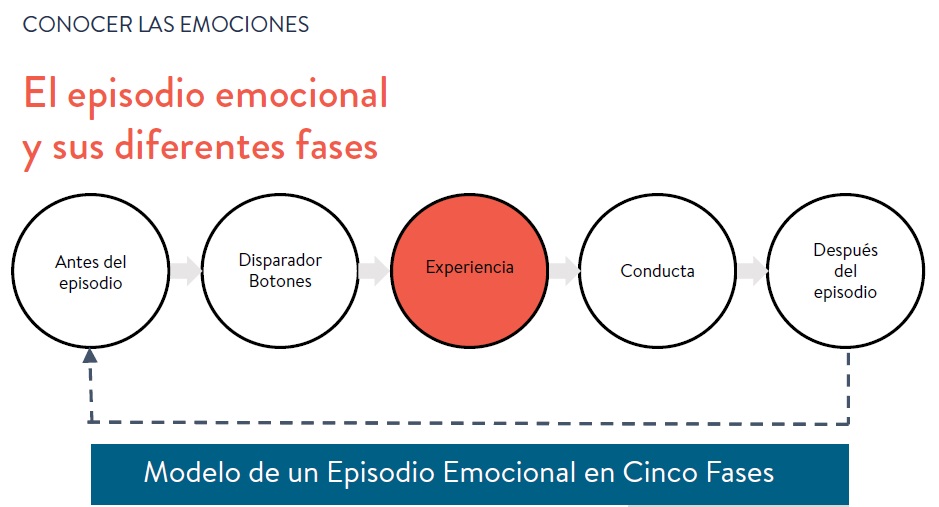 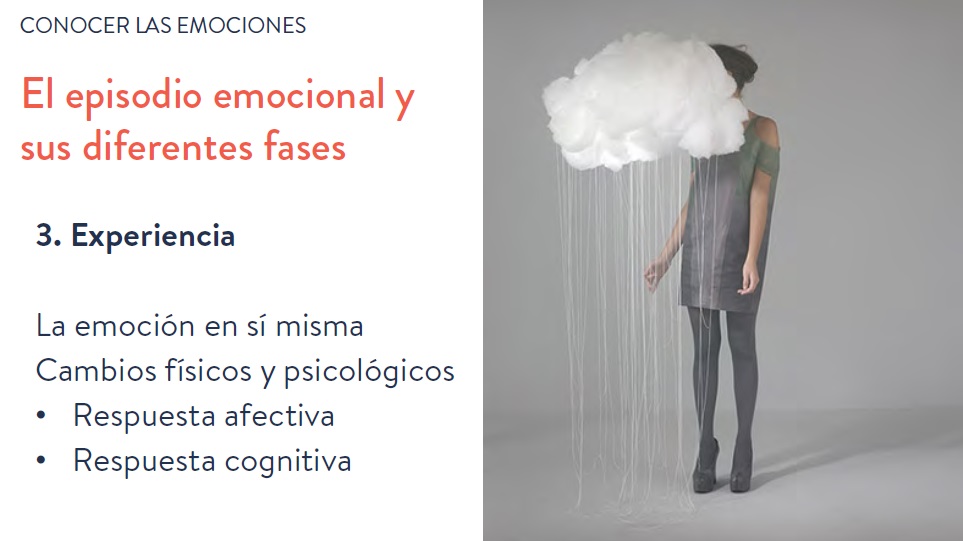 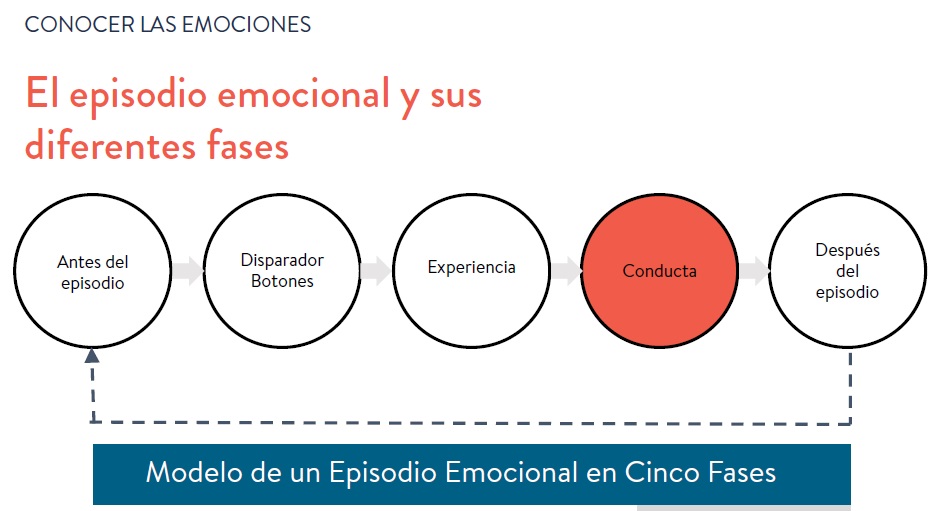 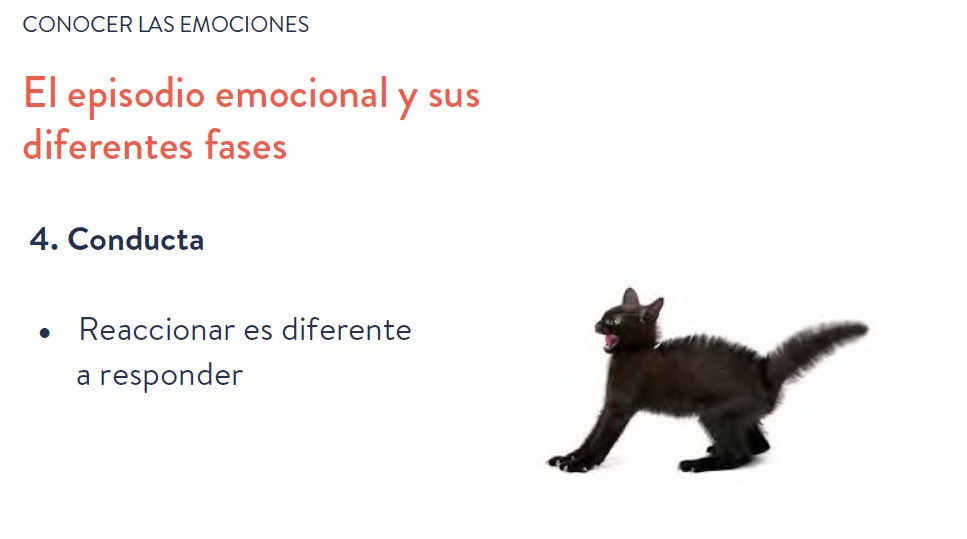 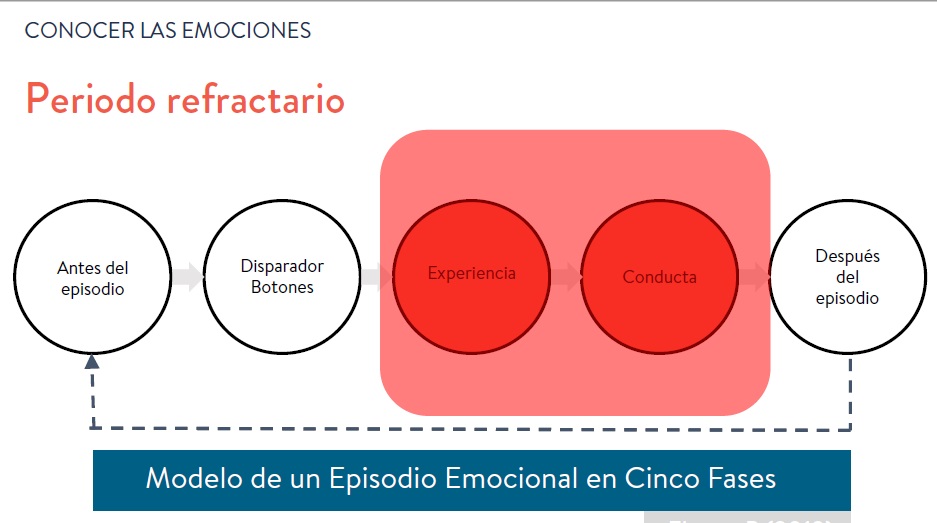 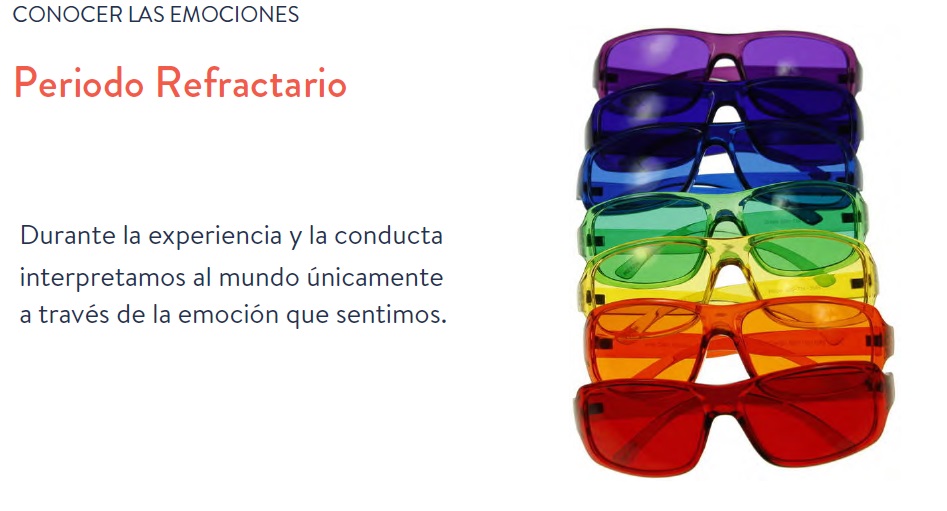 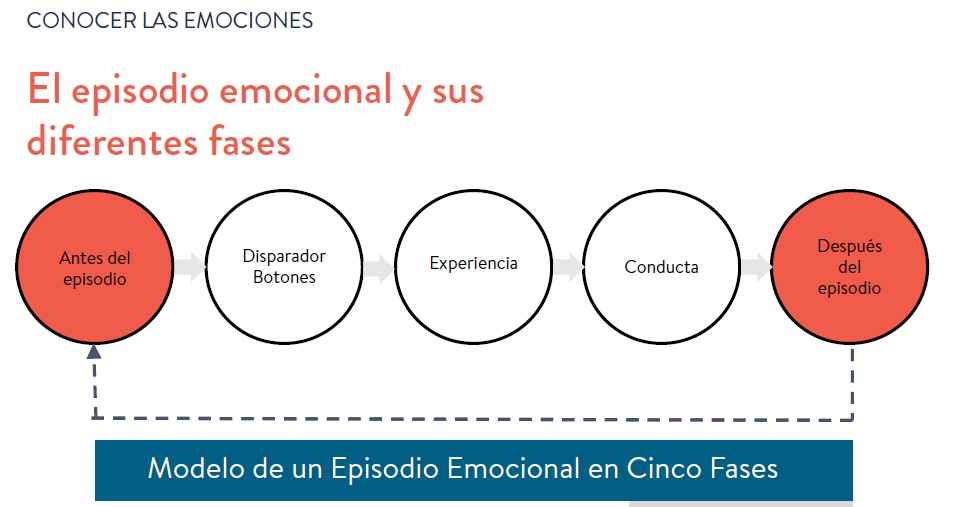 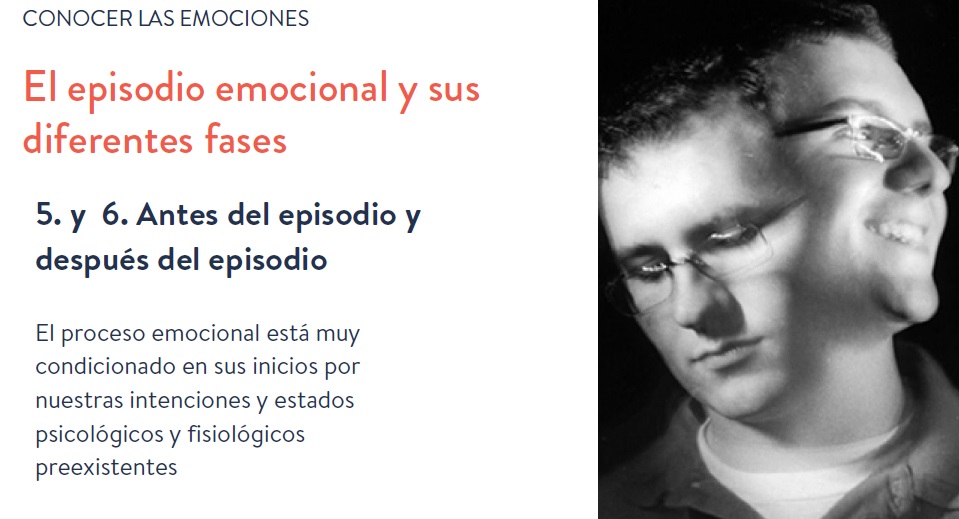 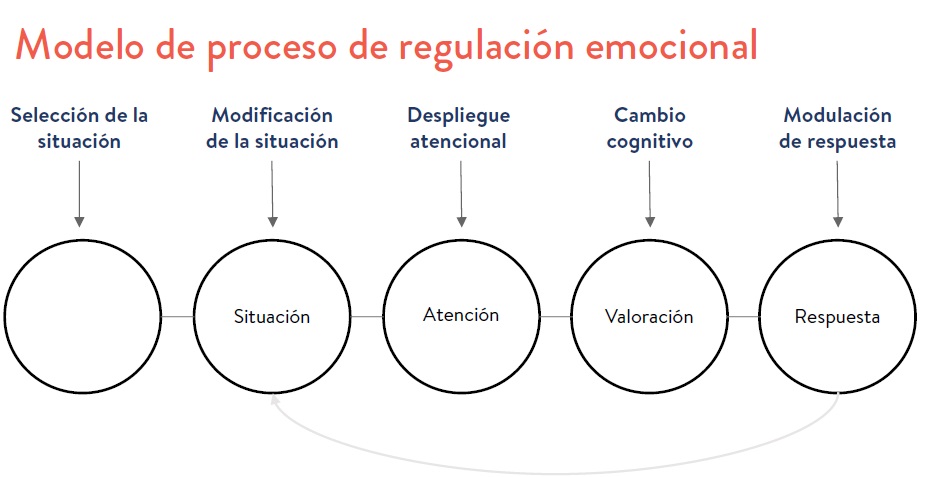 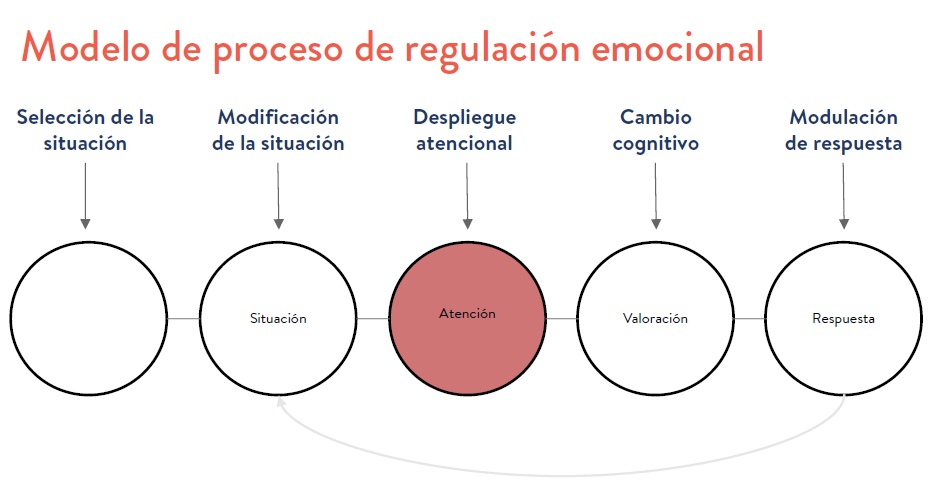 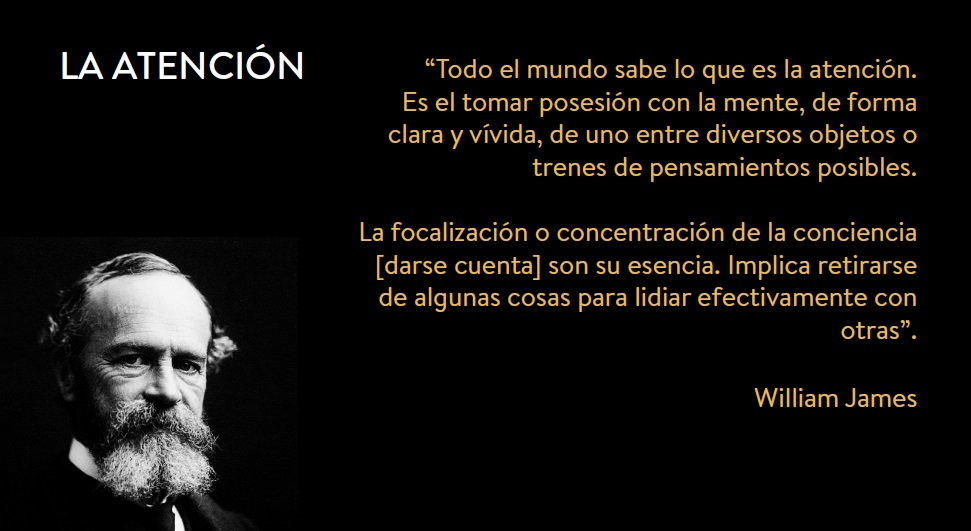 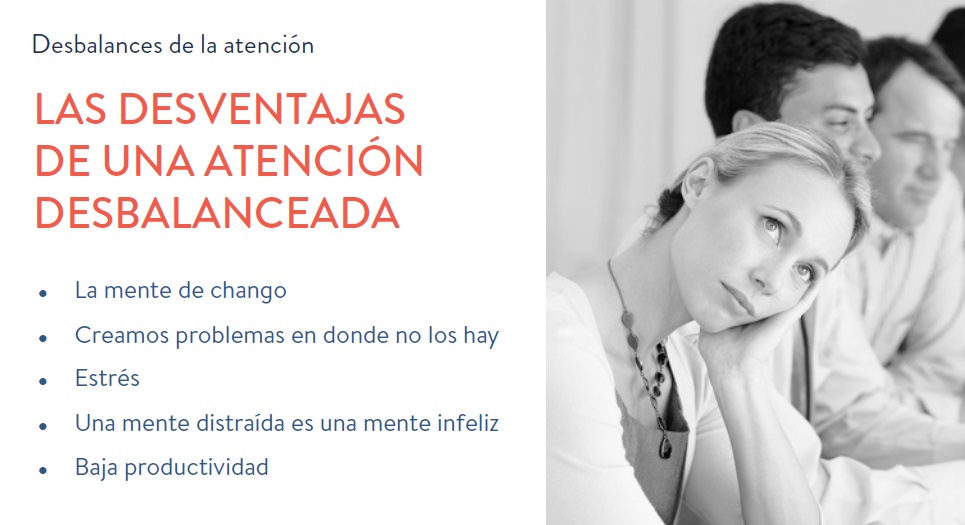 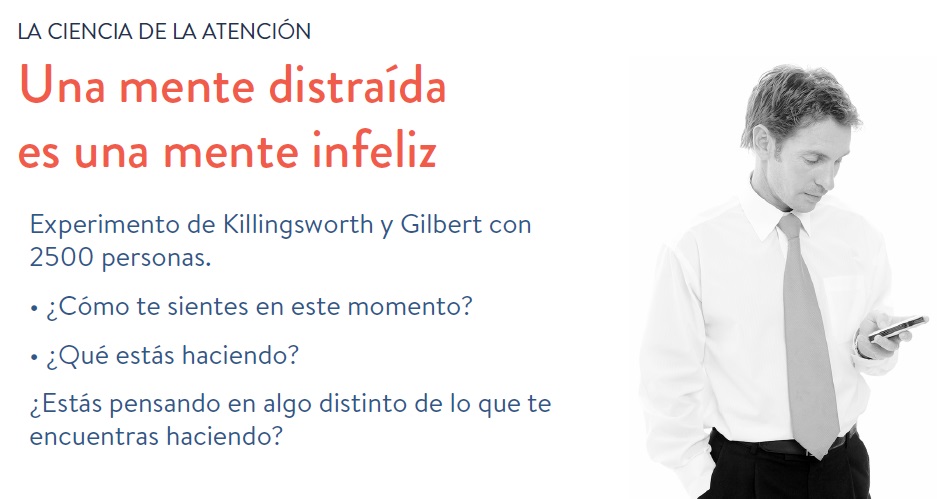 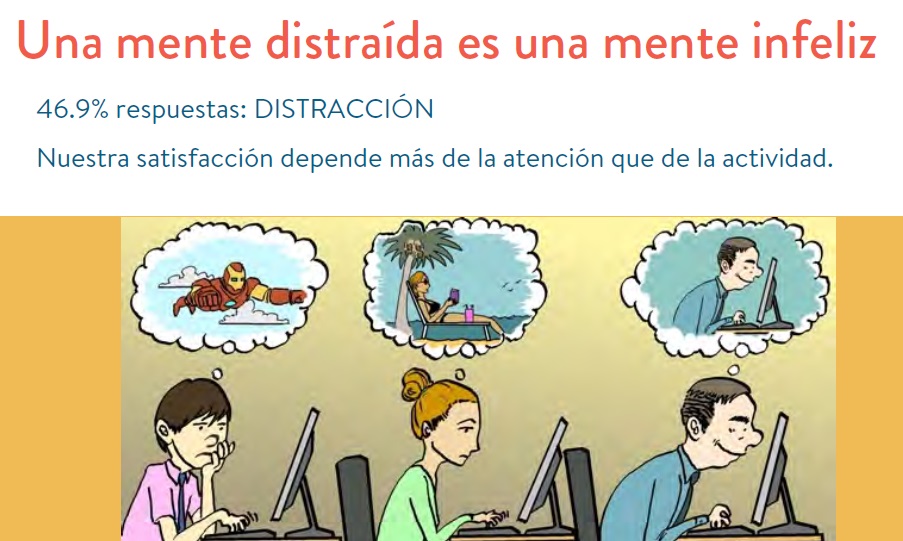 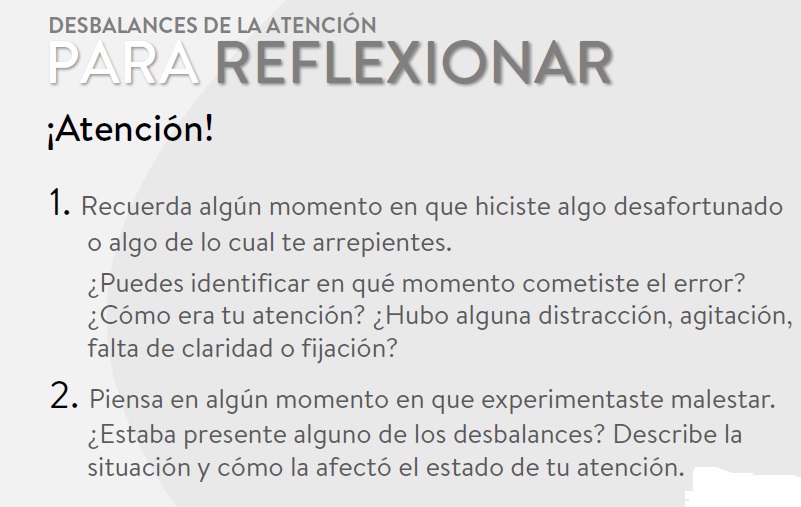 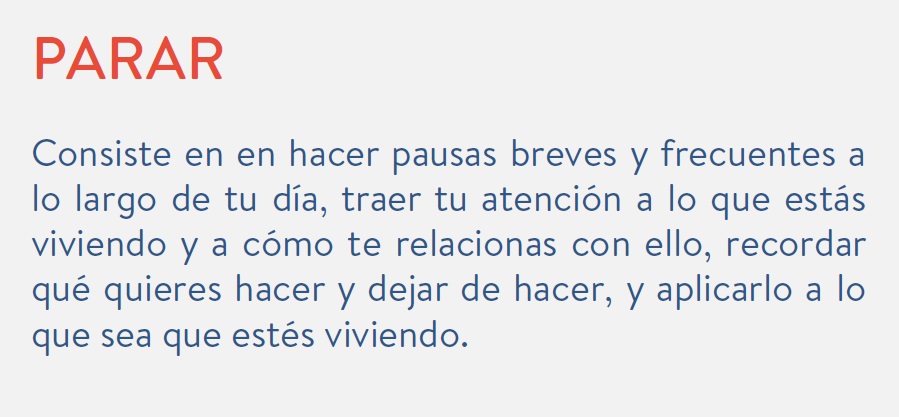 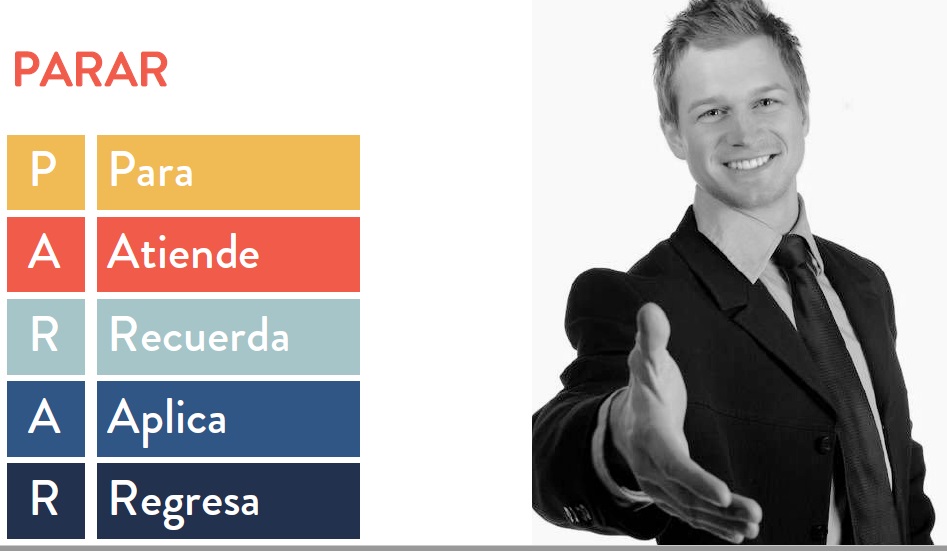 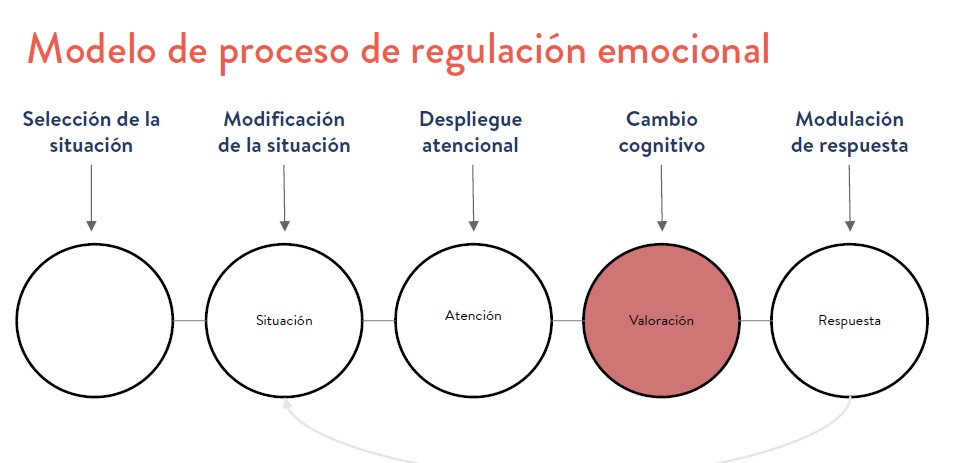 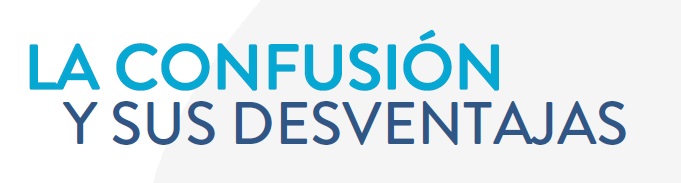 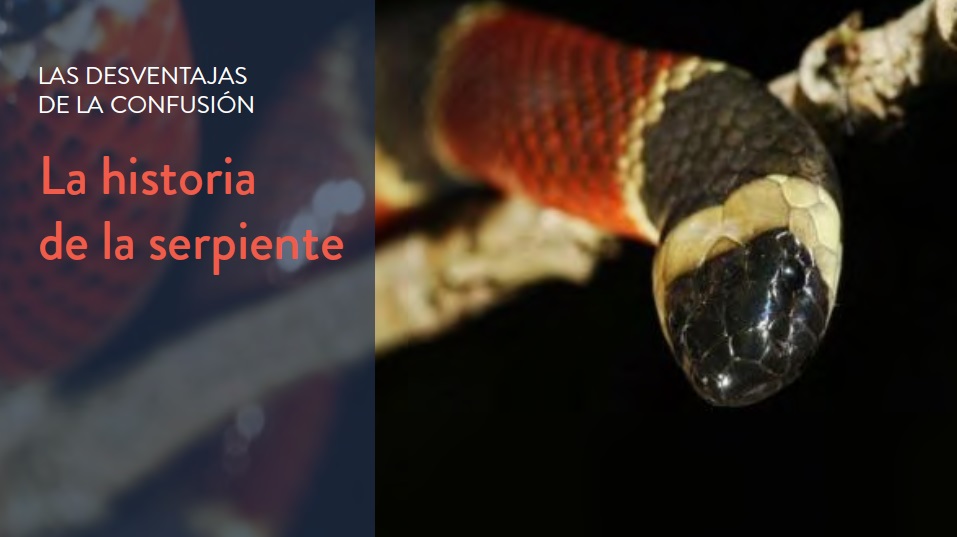 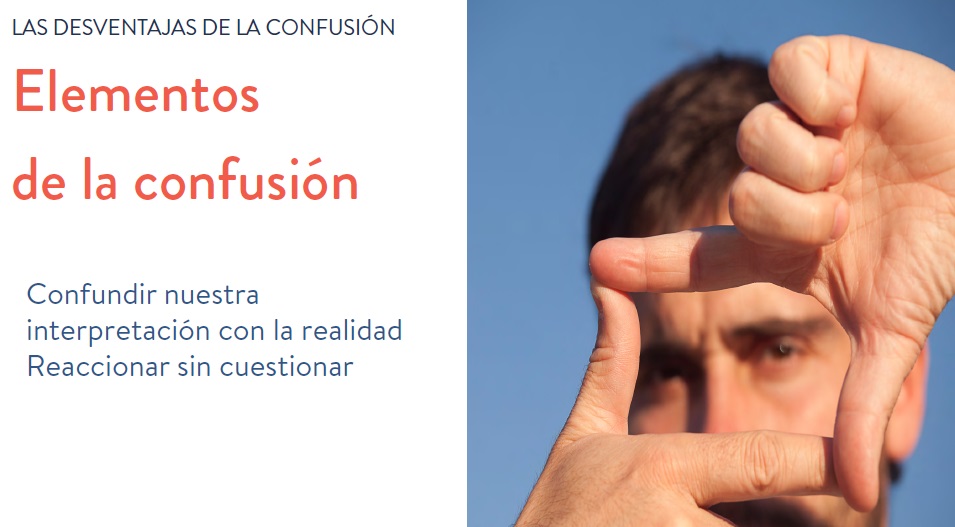 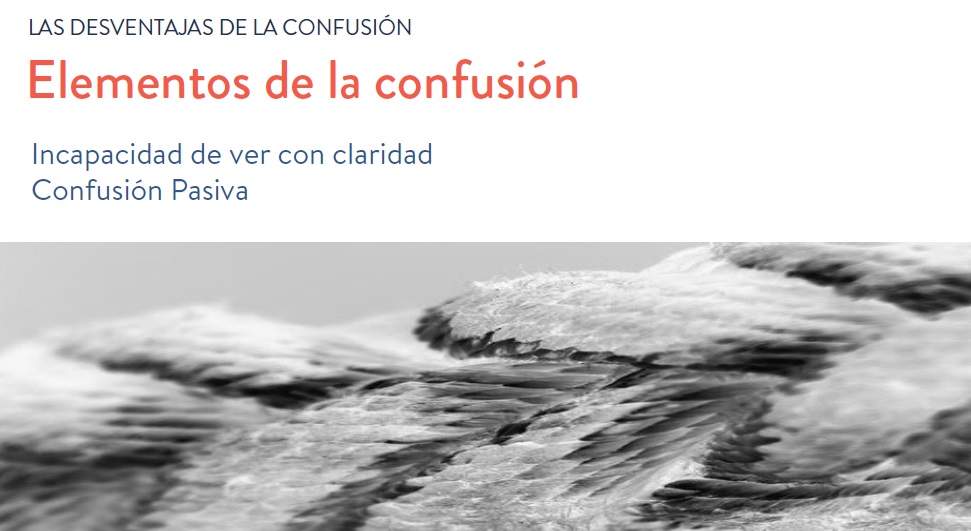 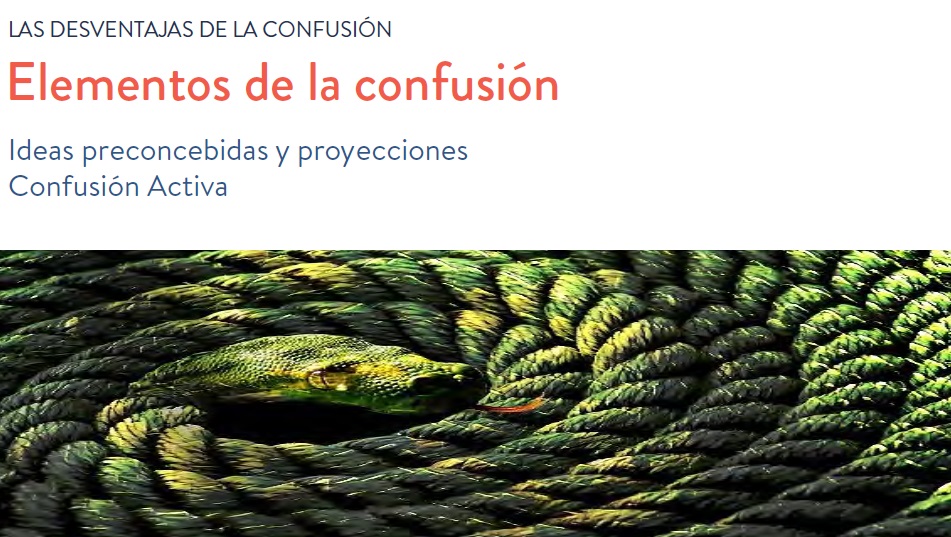 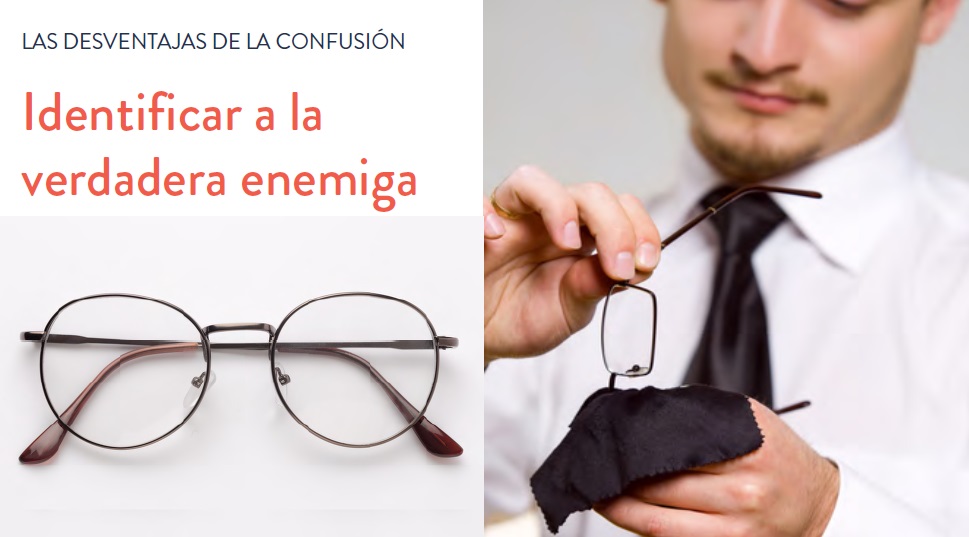 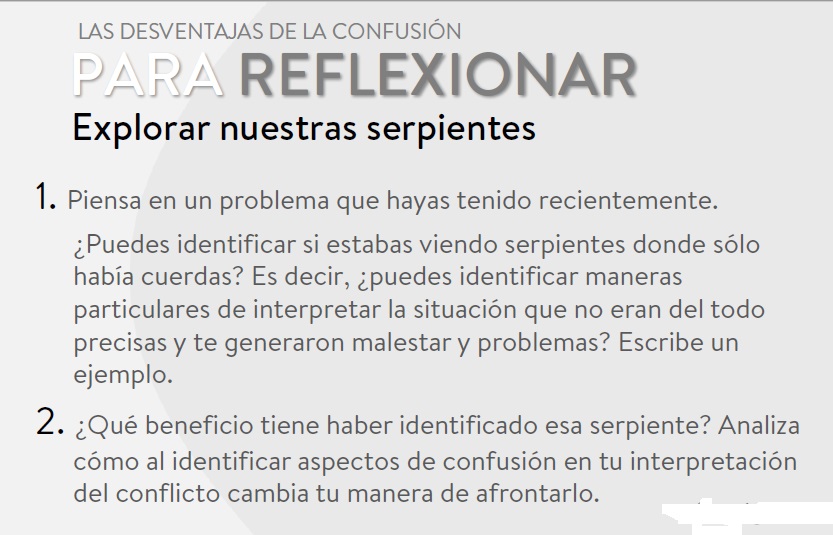 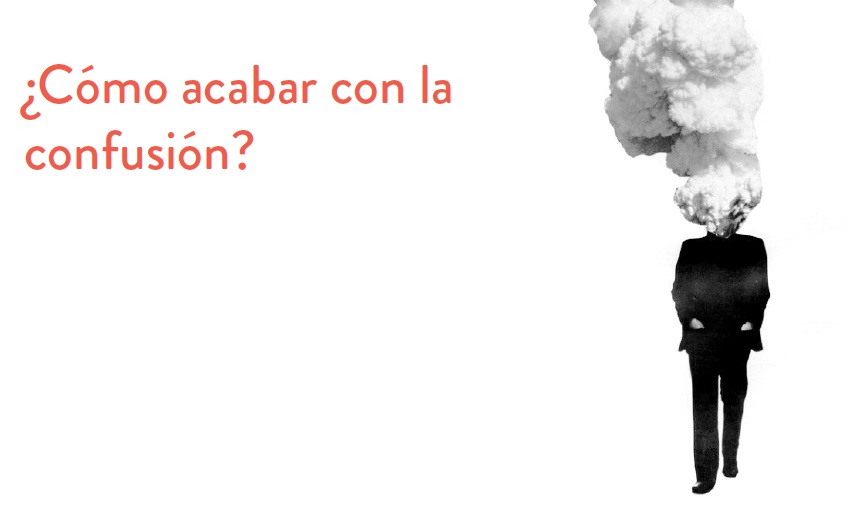 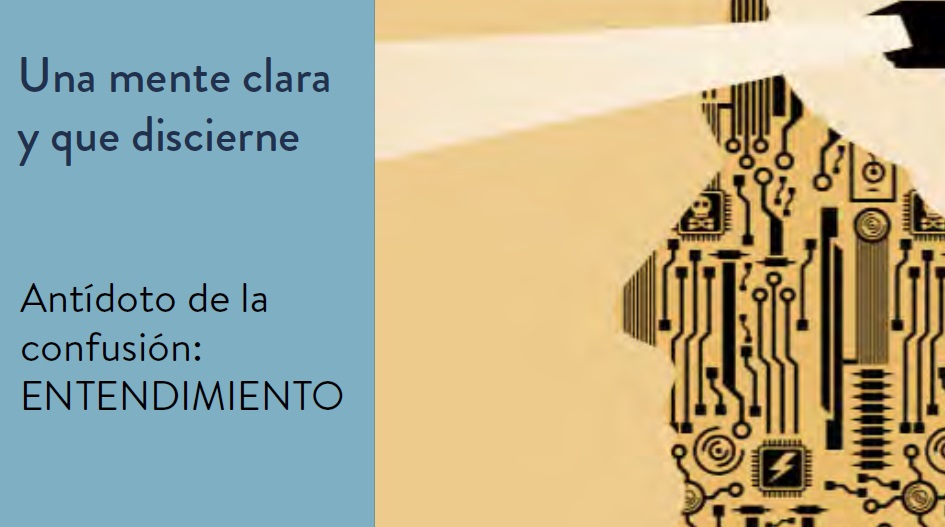 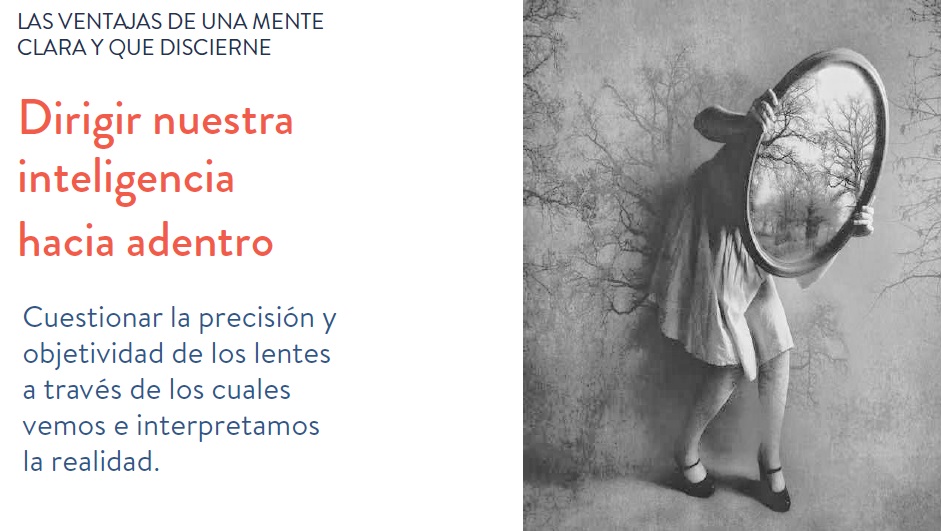 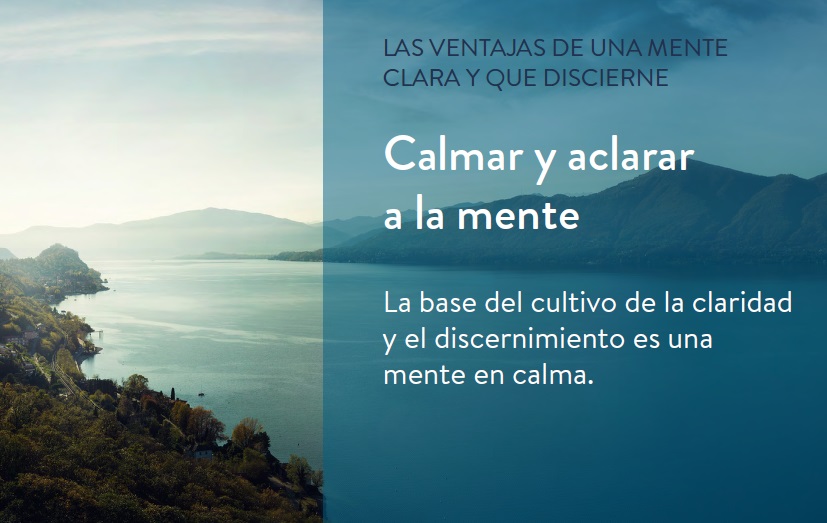 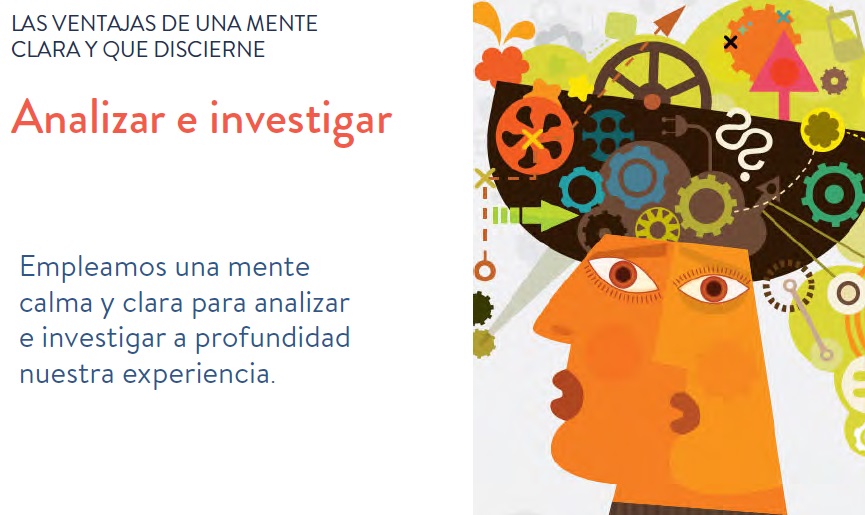 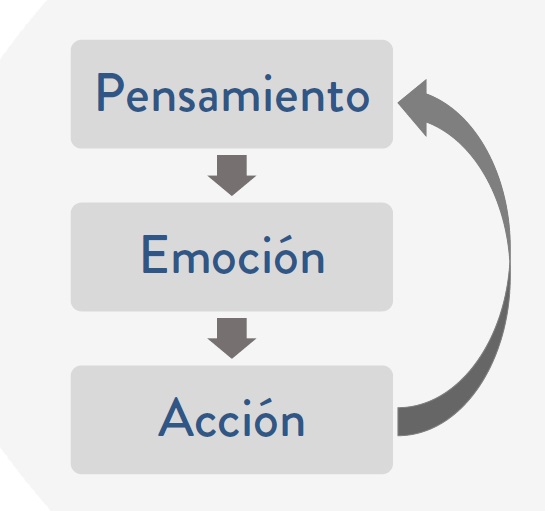 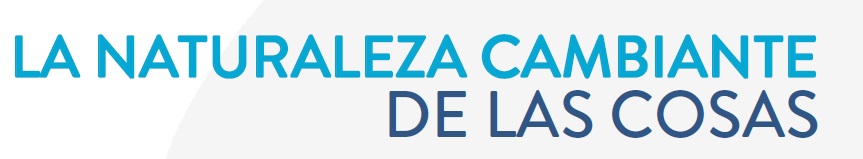 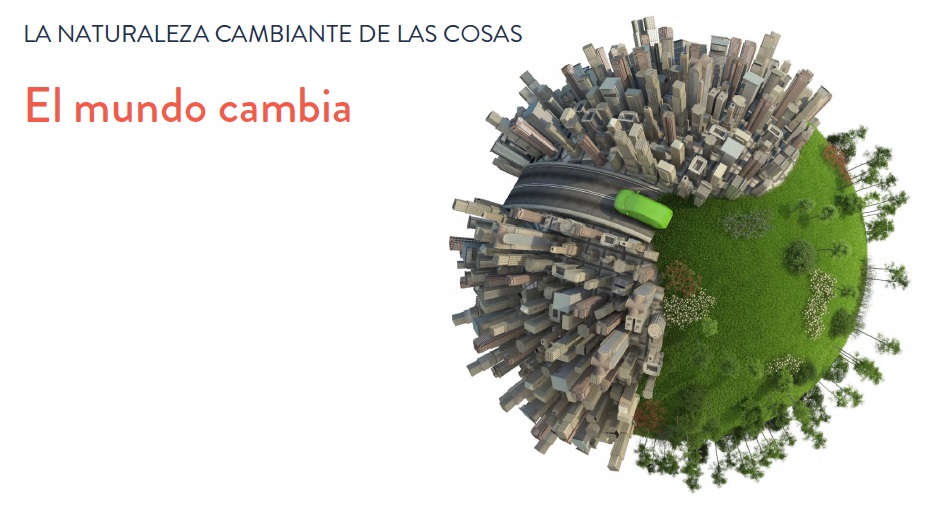 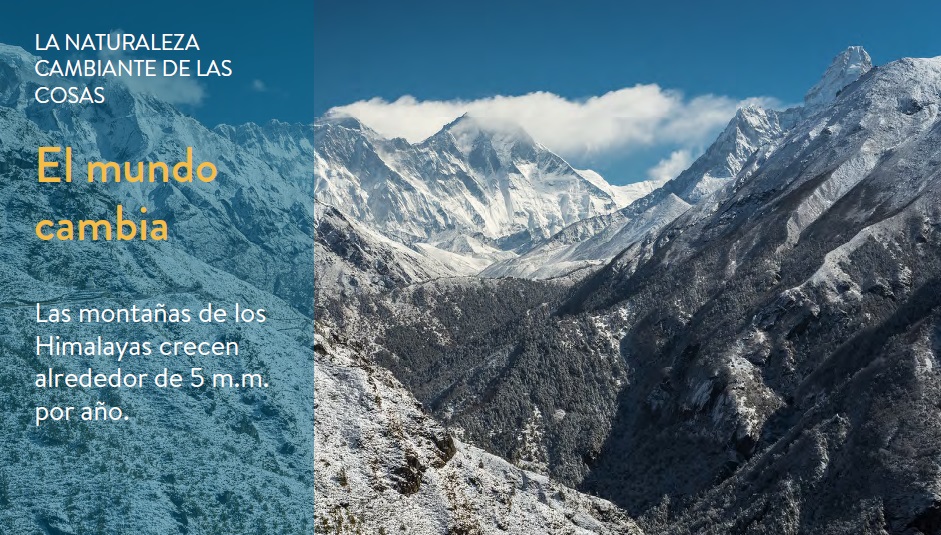 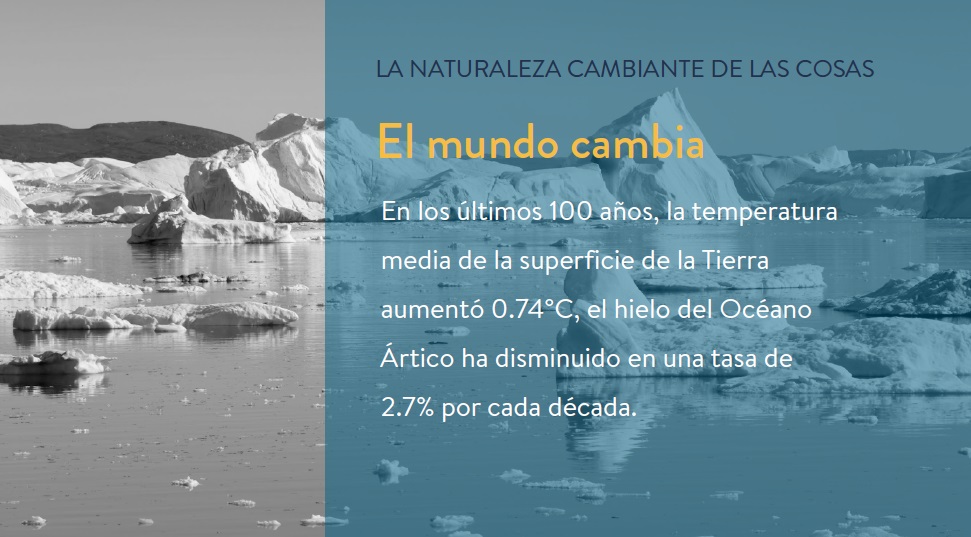 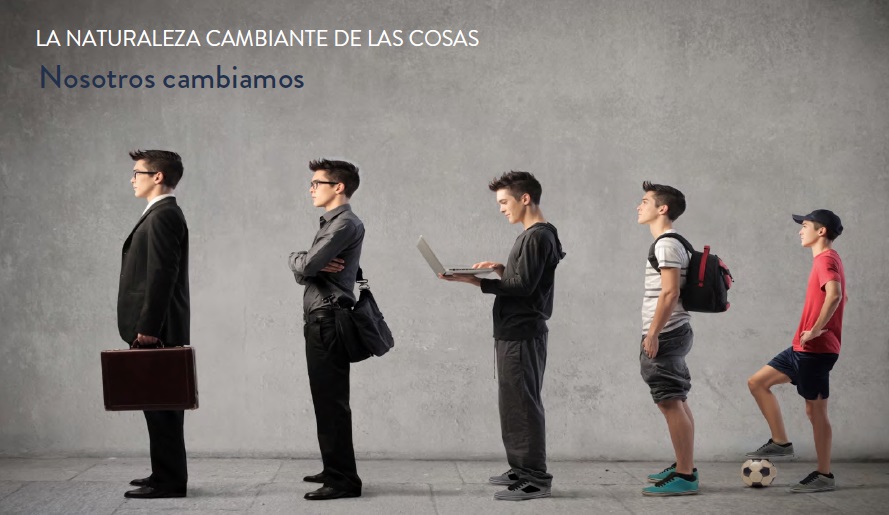 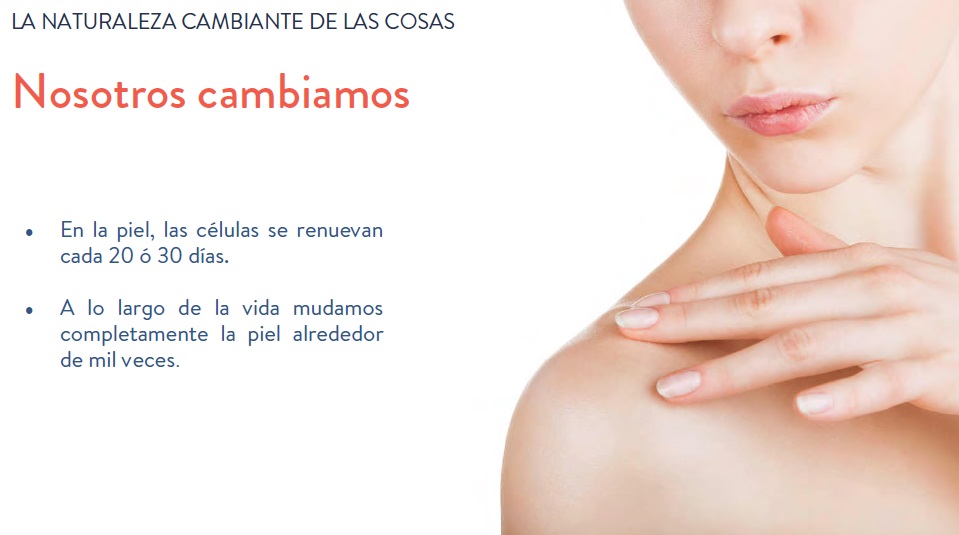 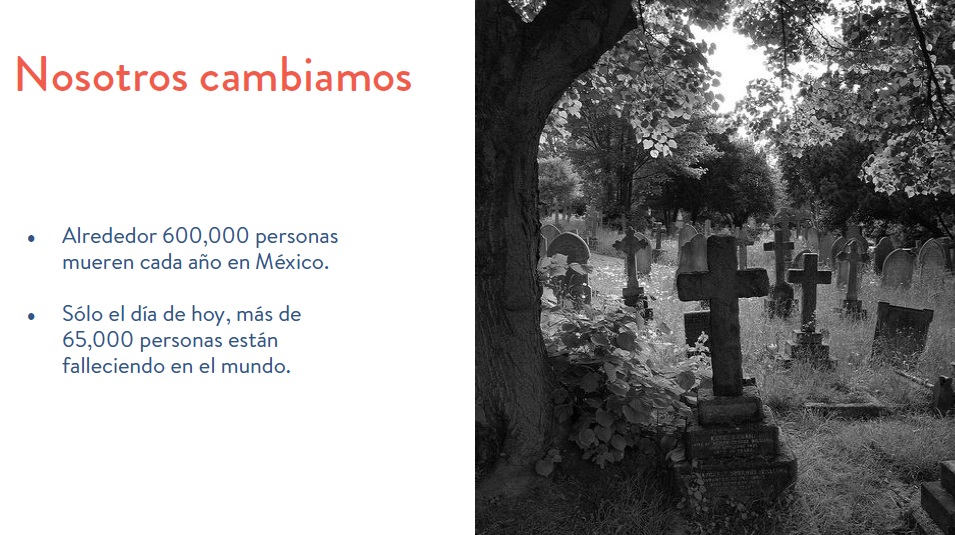 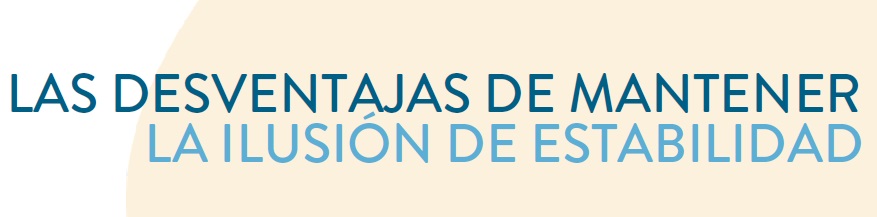 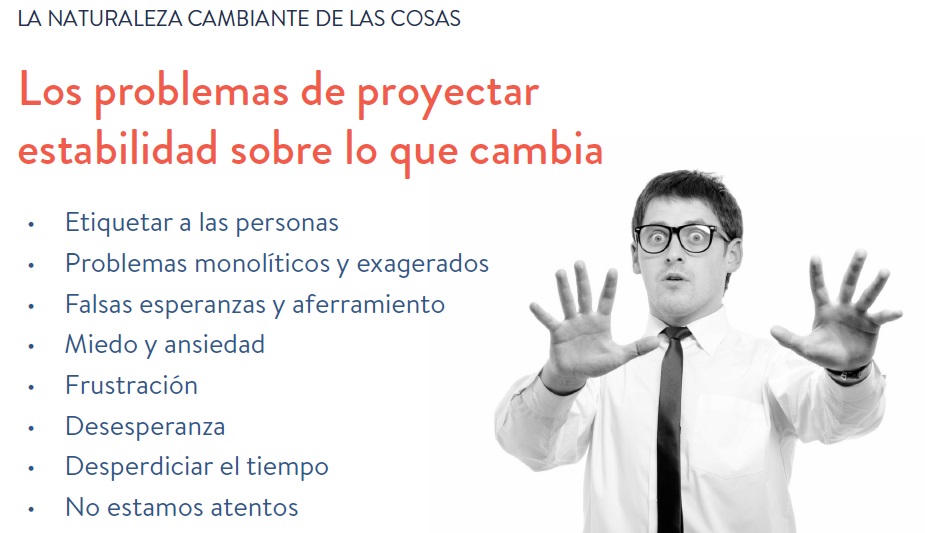 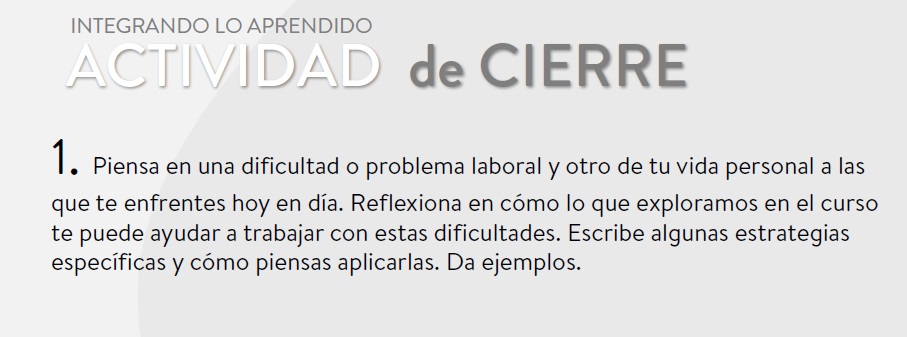 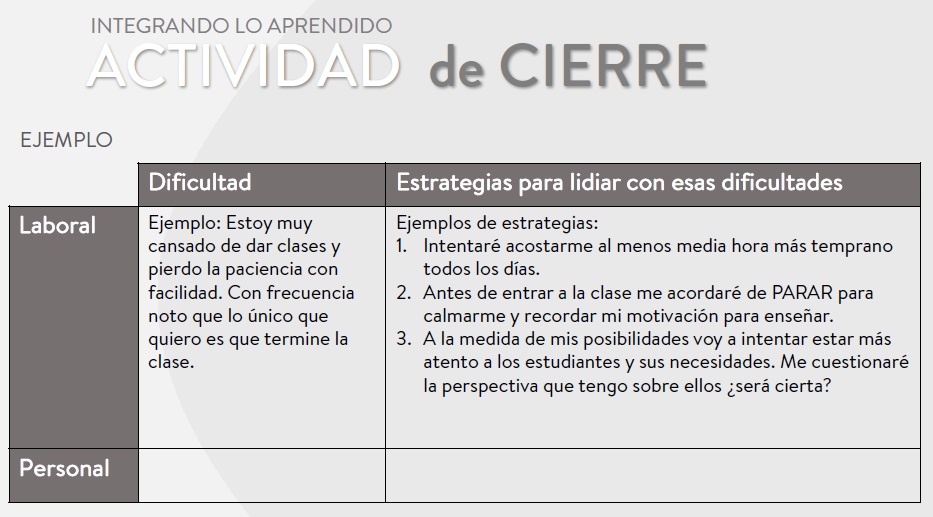 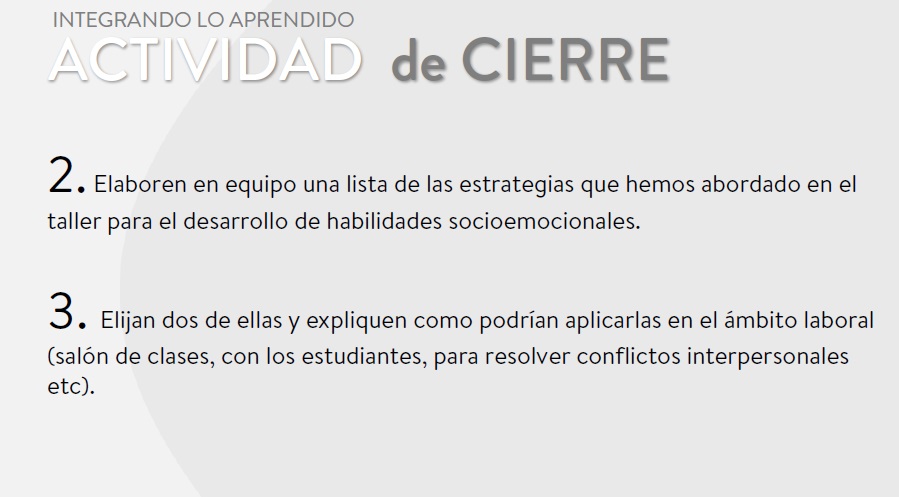 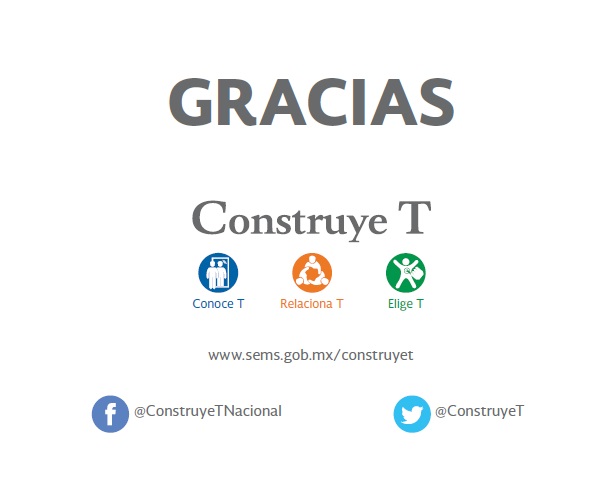 http://dast-pue.blogspot.mx